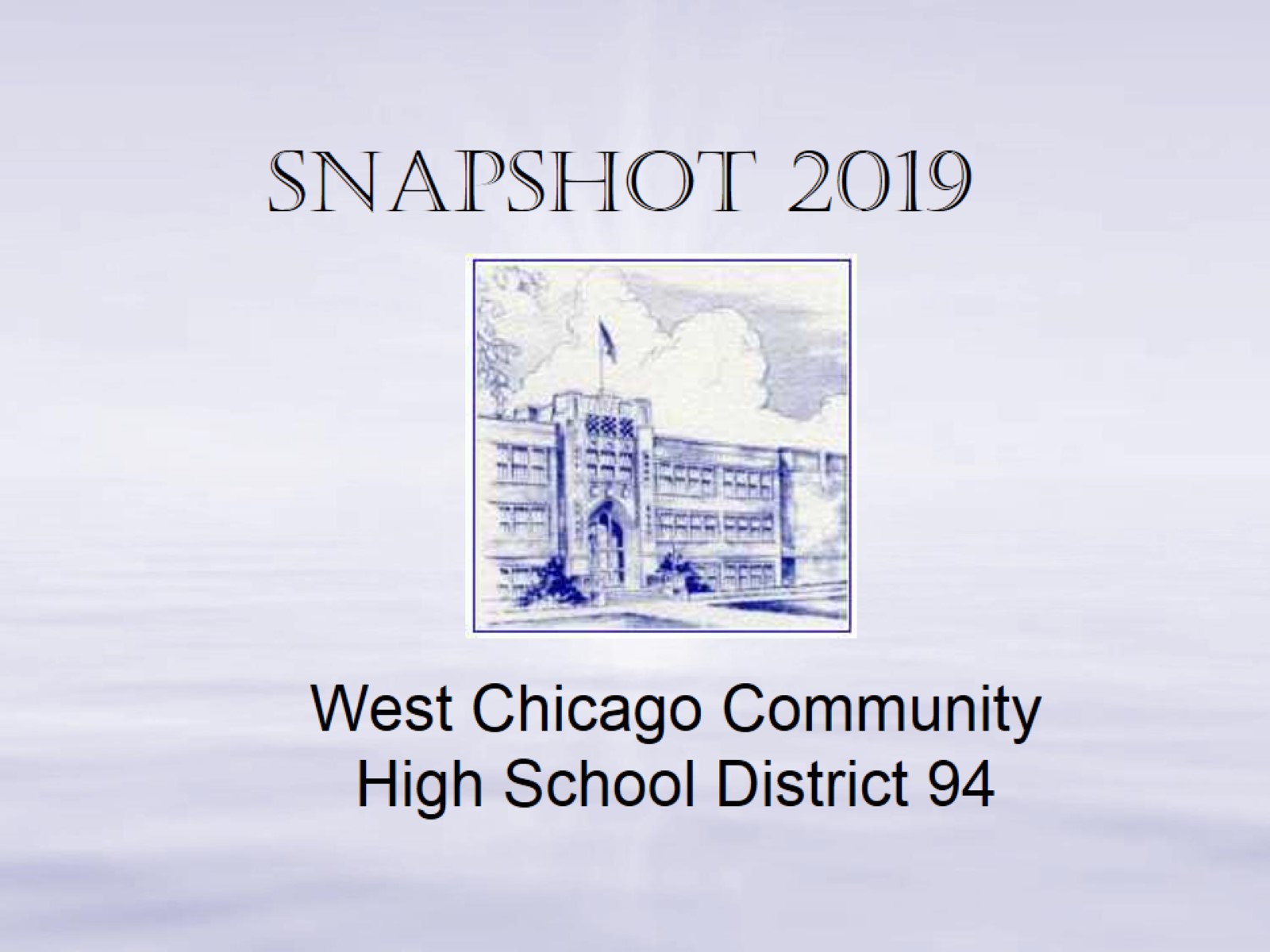 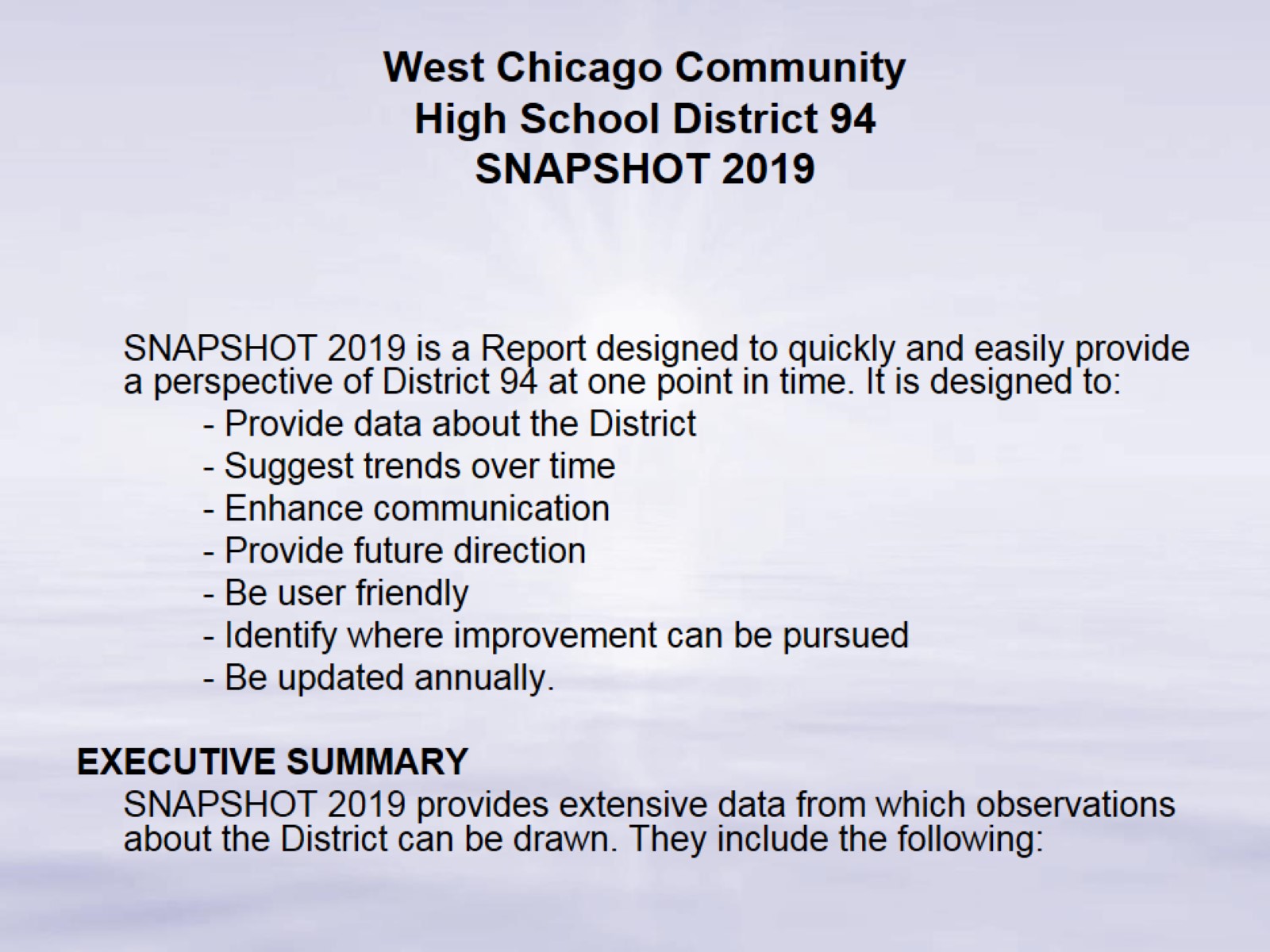 West Chicago Community High School District 94SNAPSHOT 2019
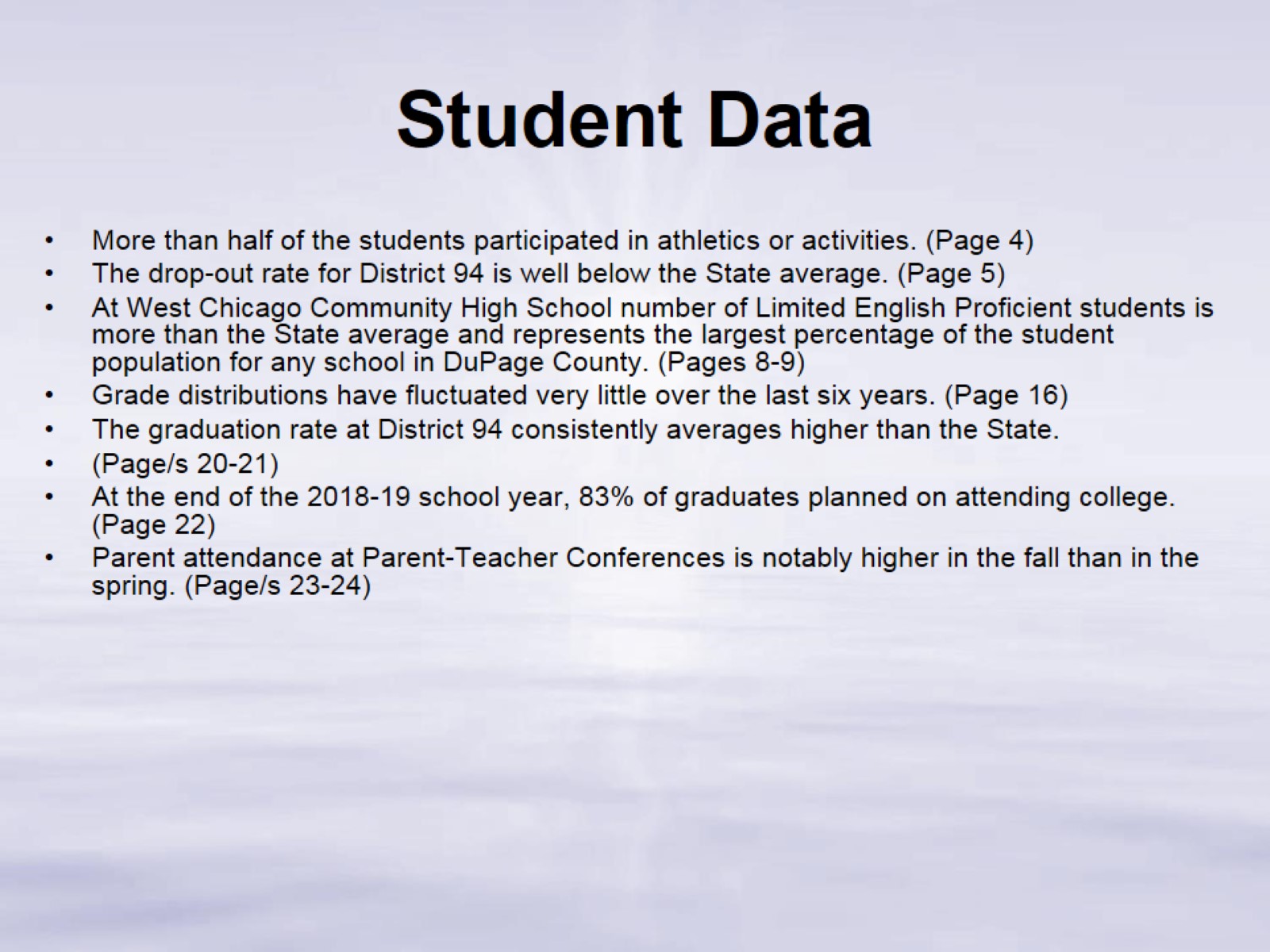 Student Data
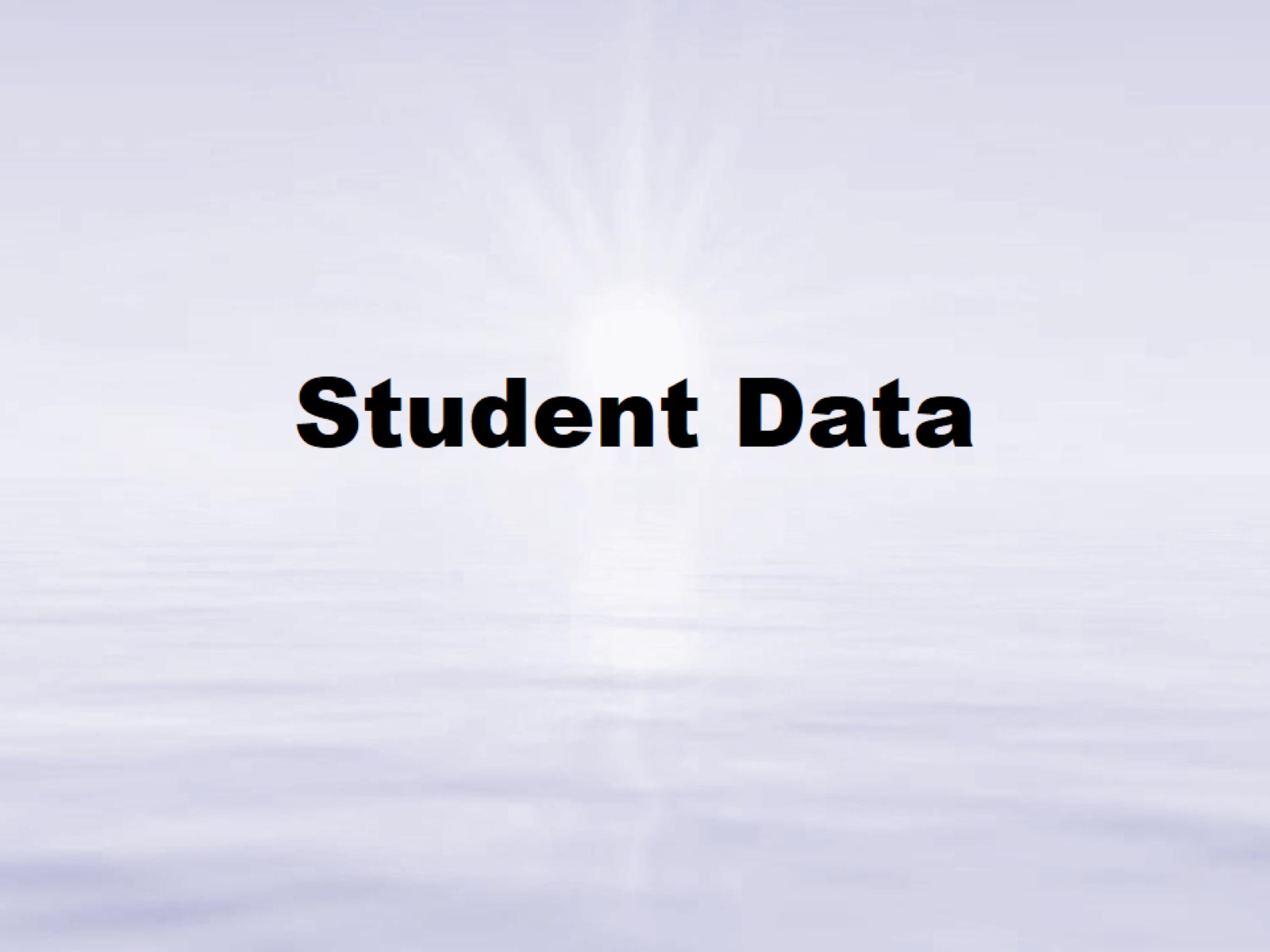 Student Data
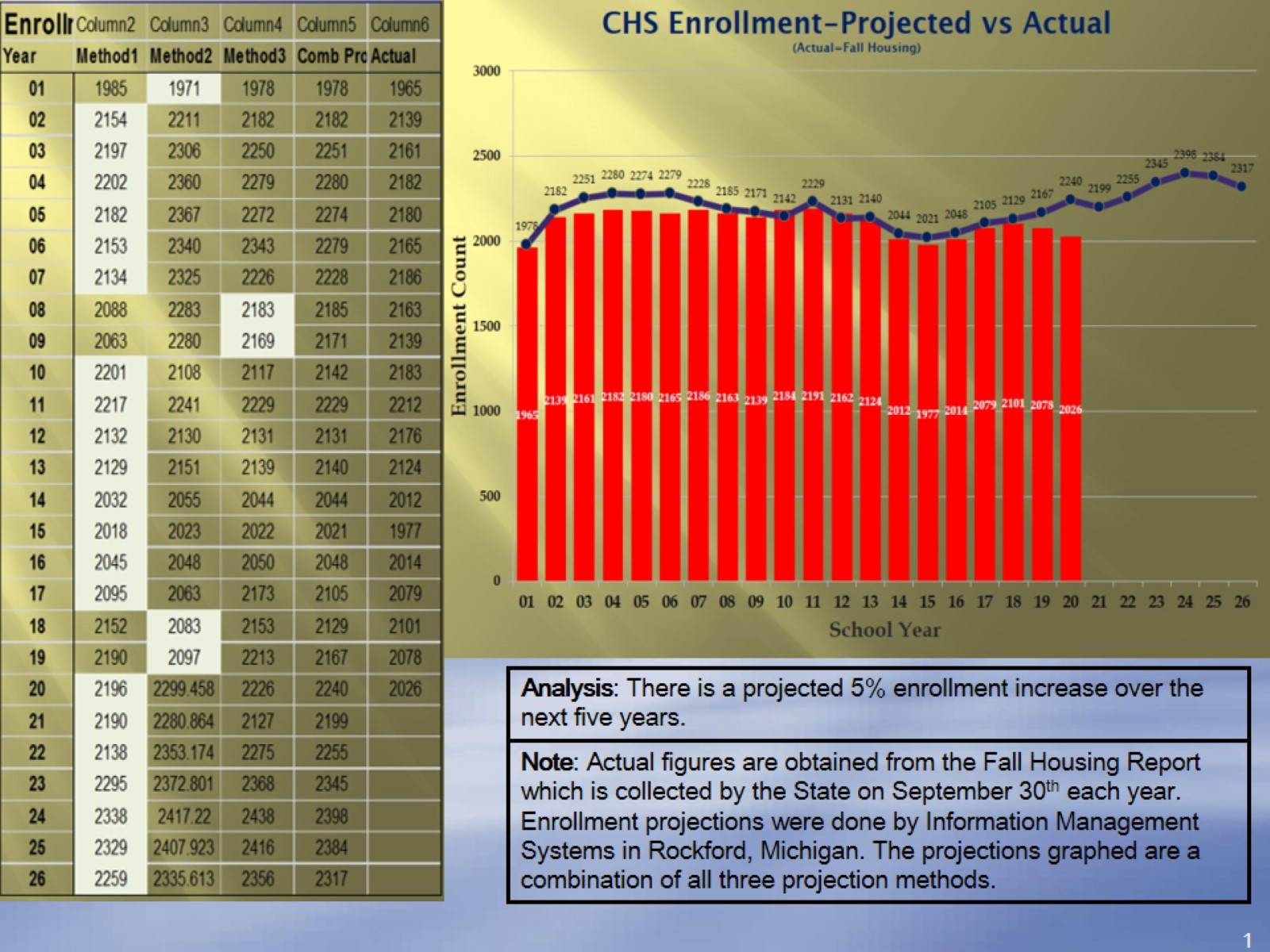 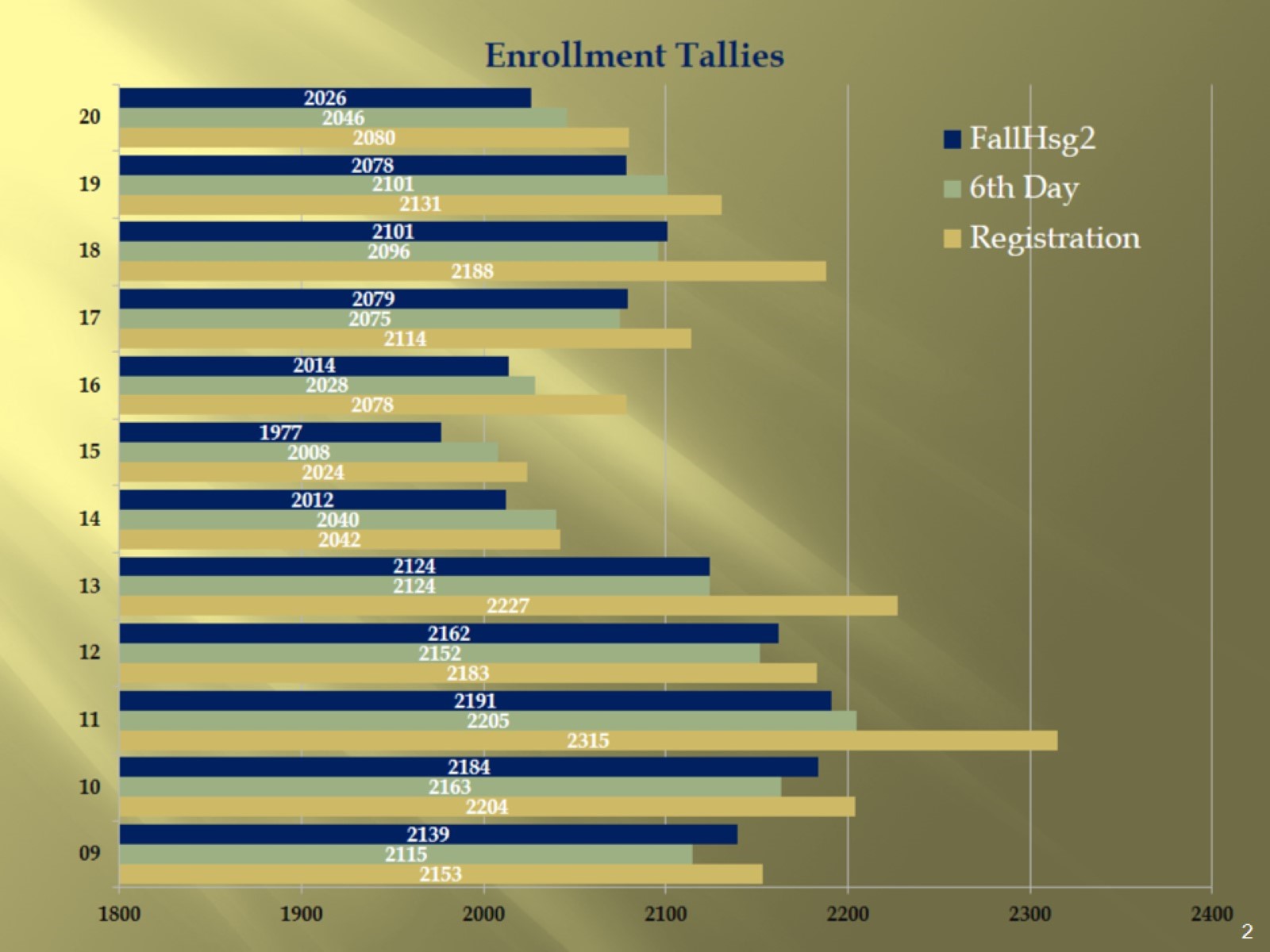 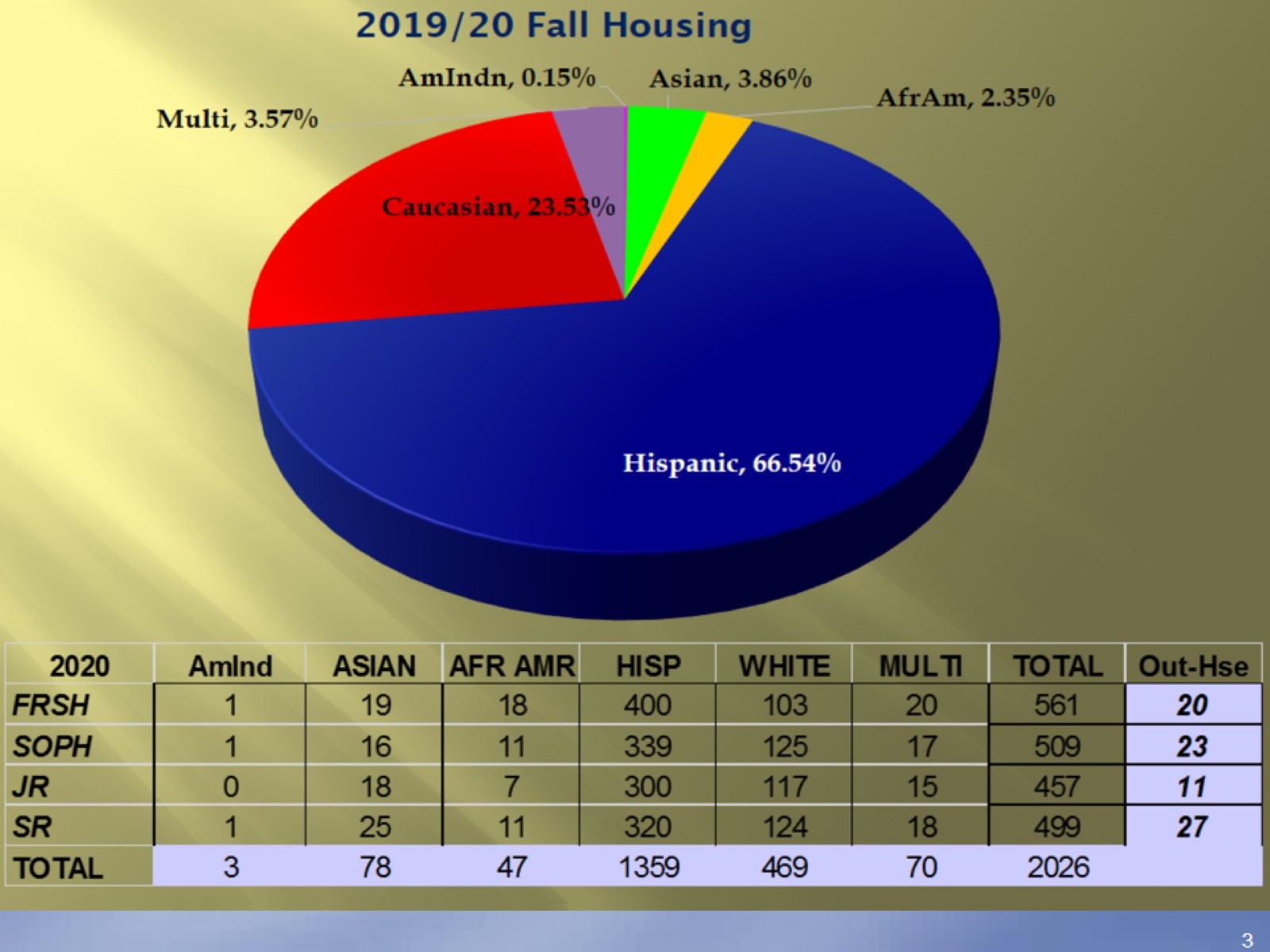 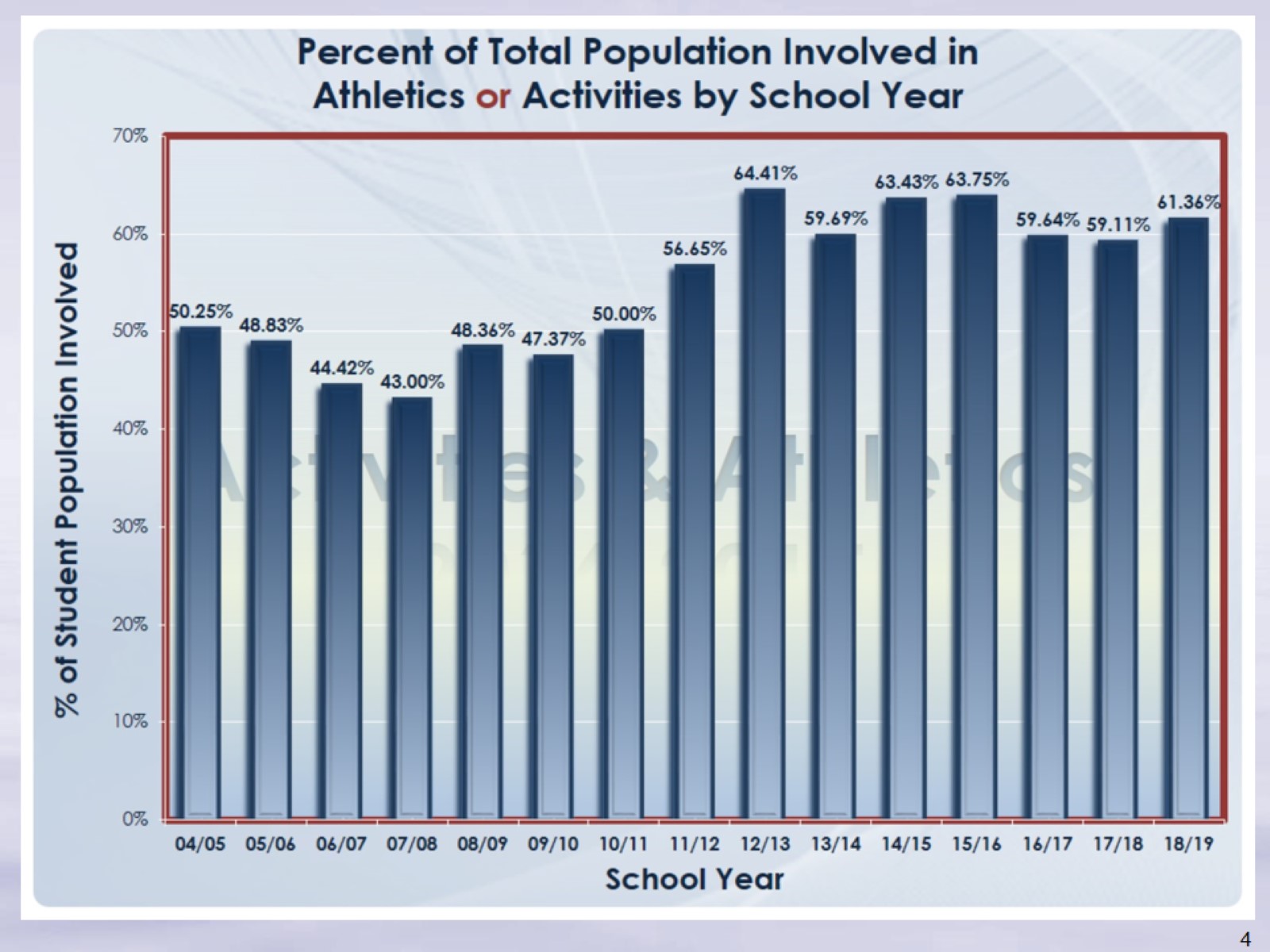 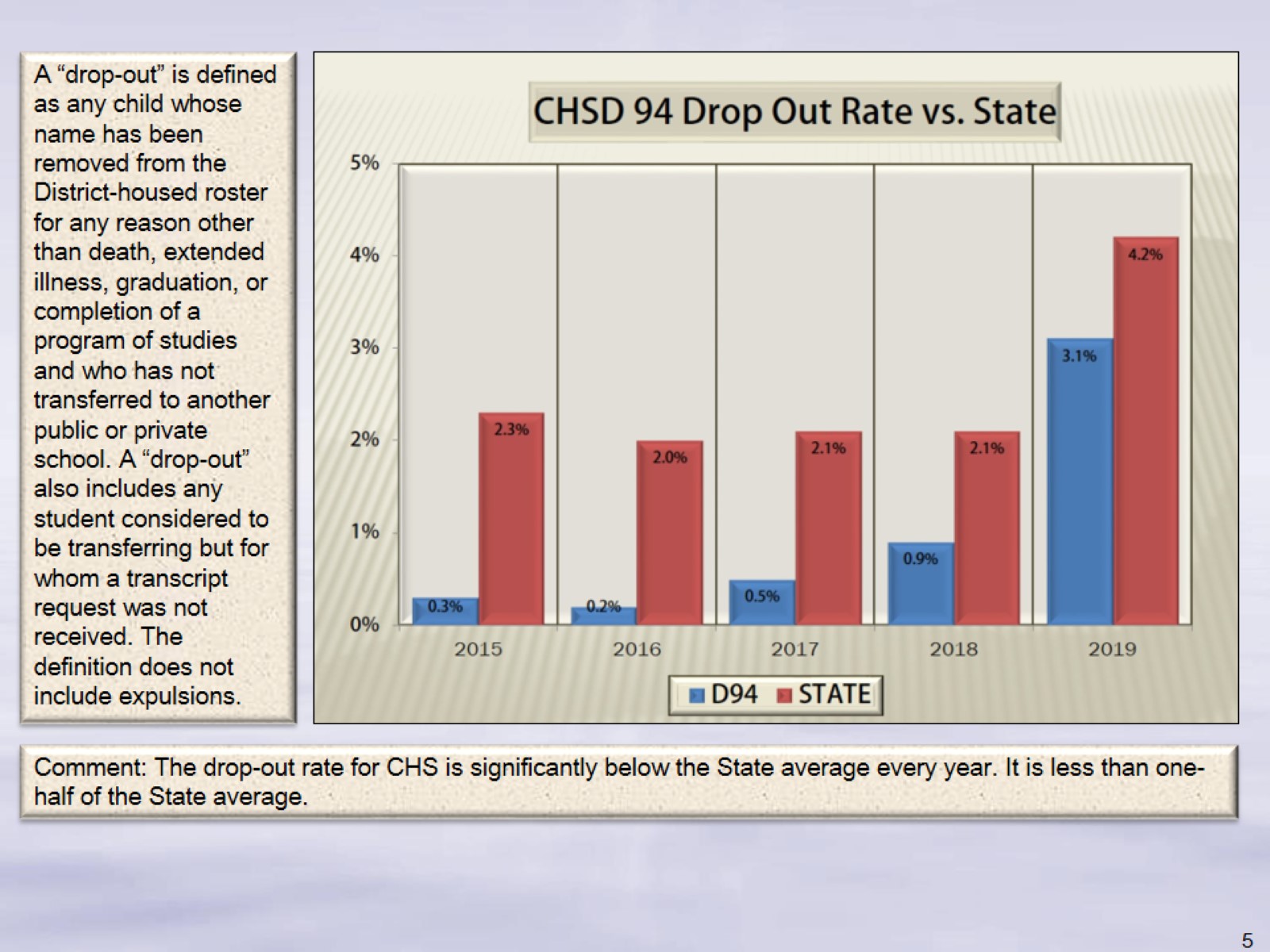 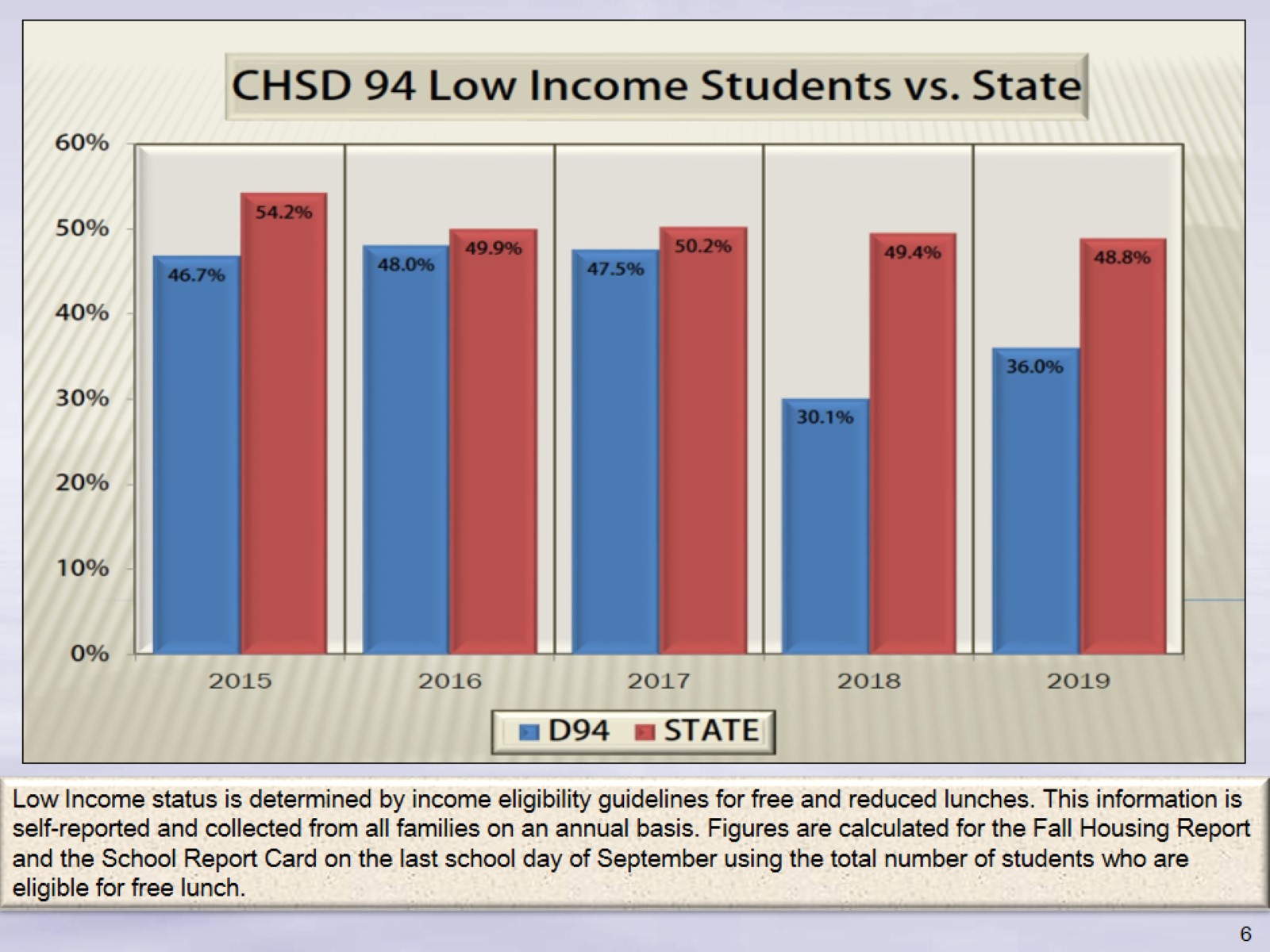 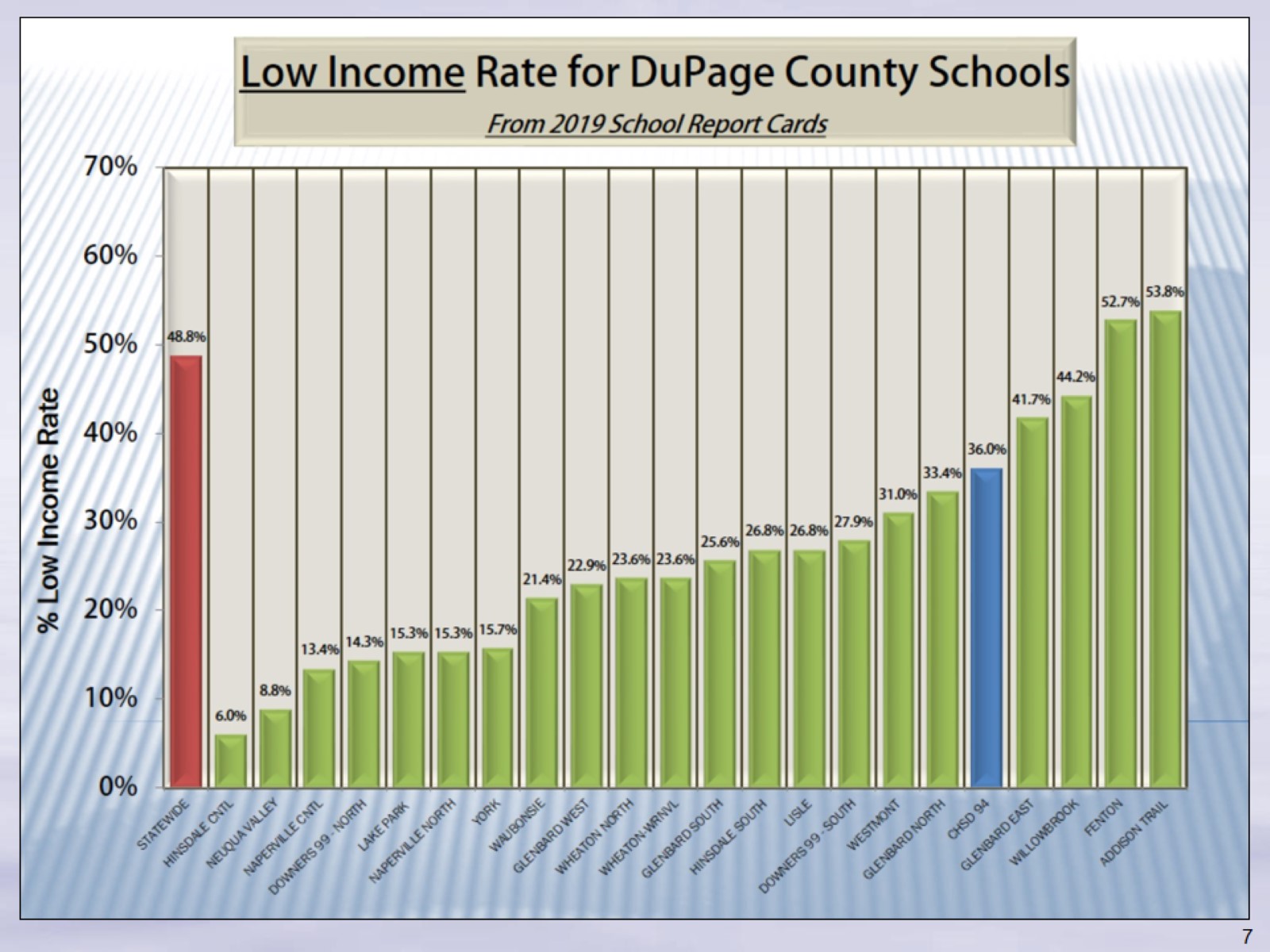 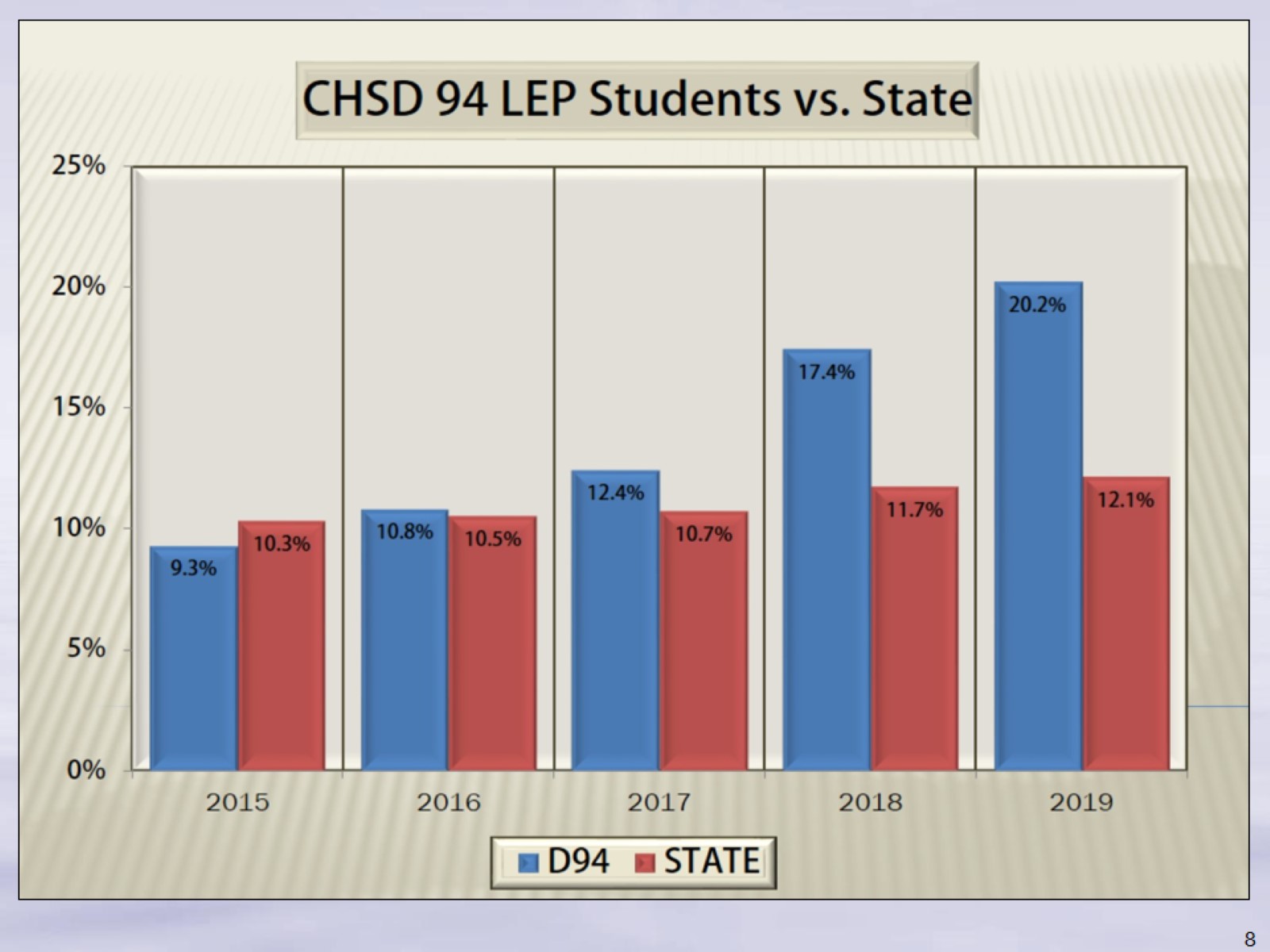 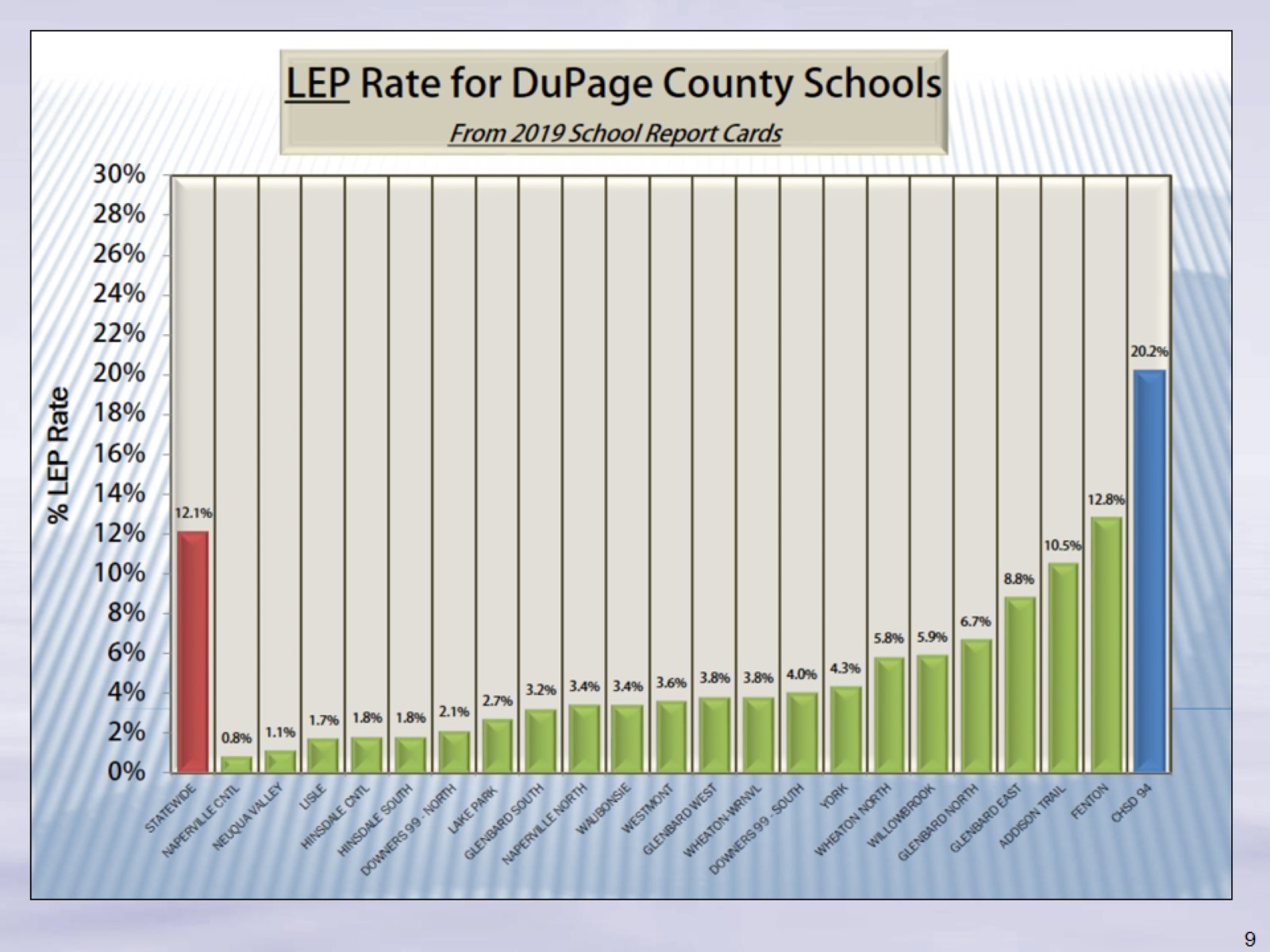 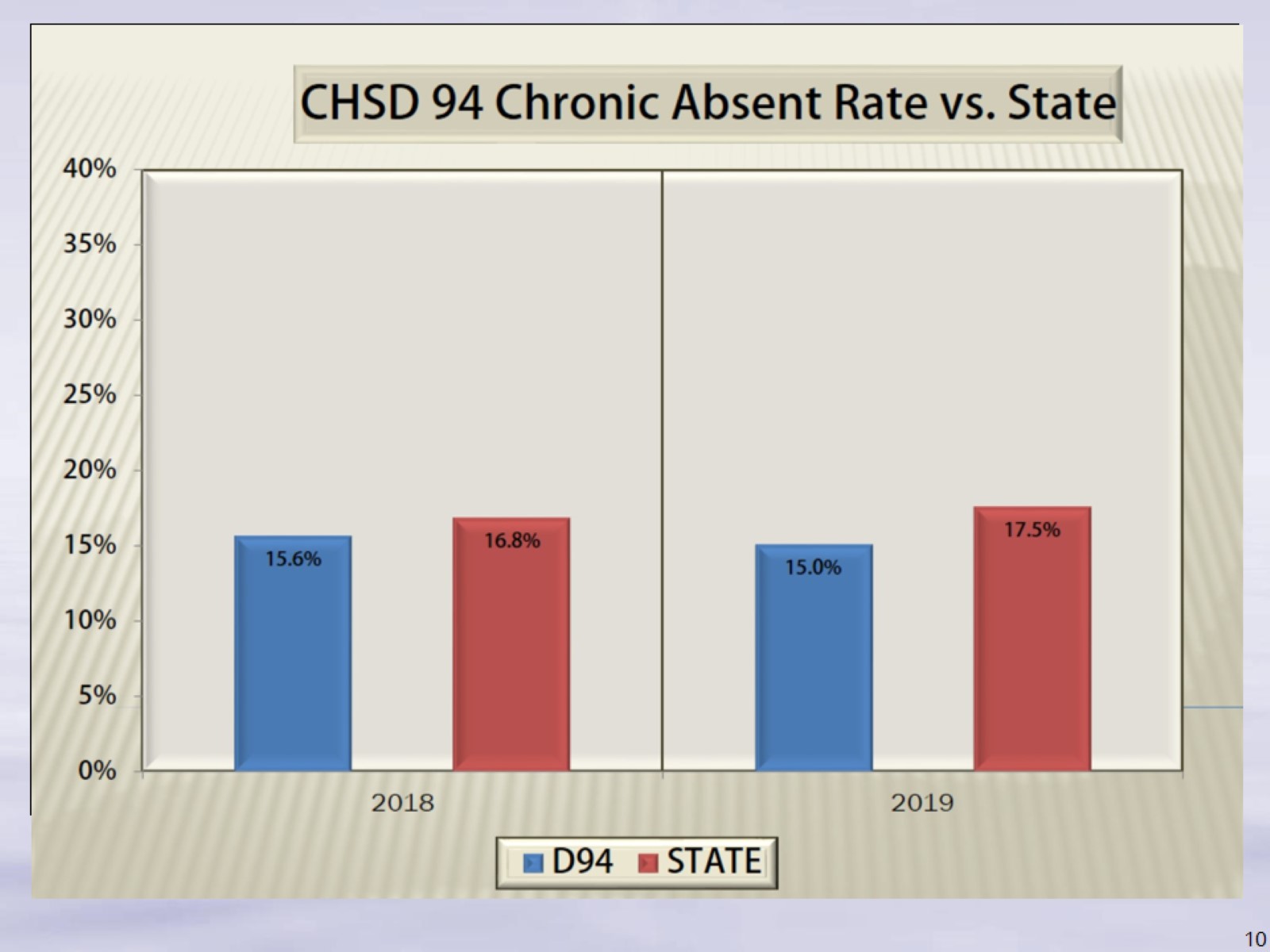 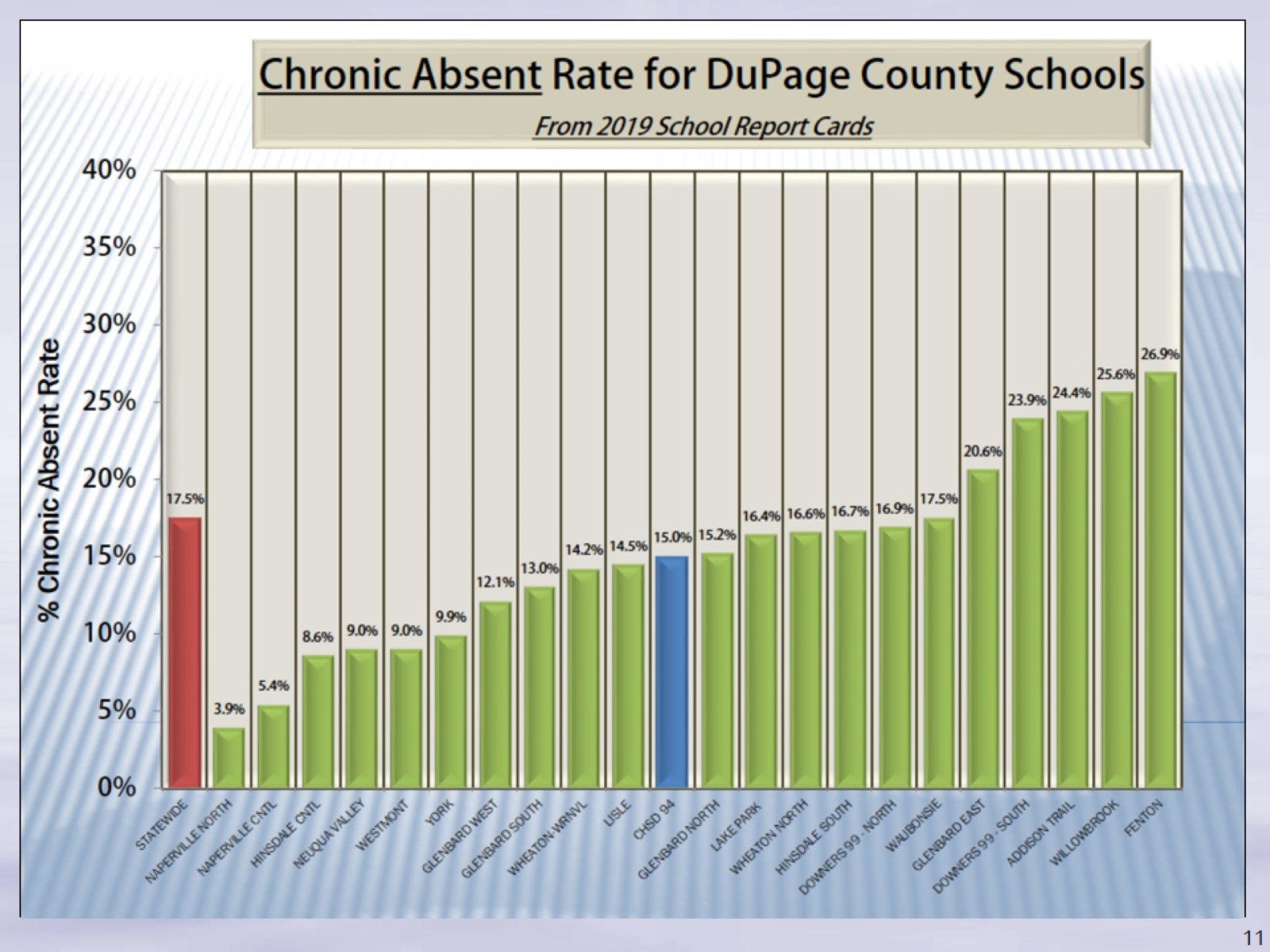 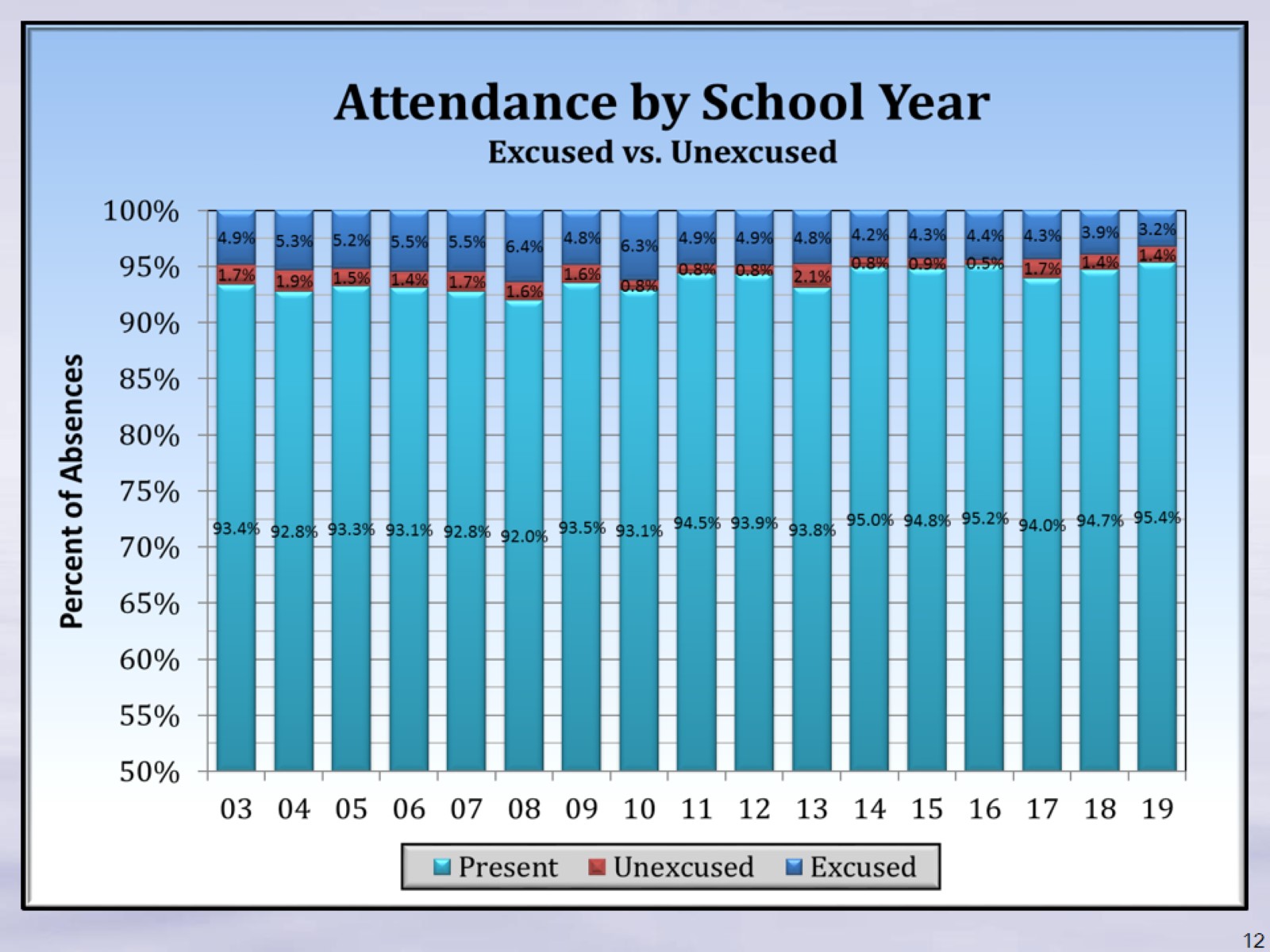 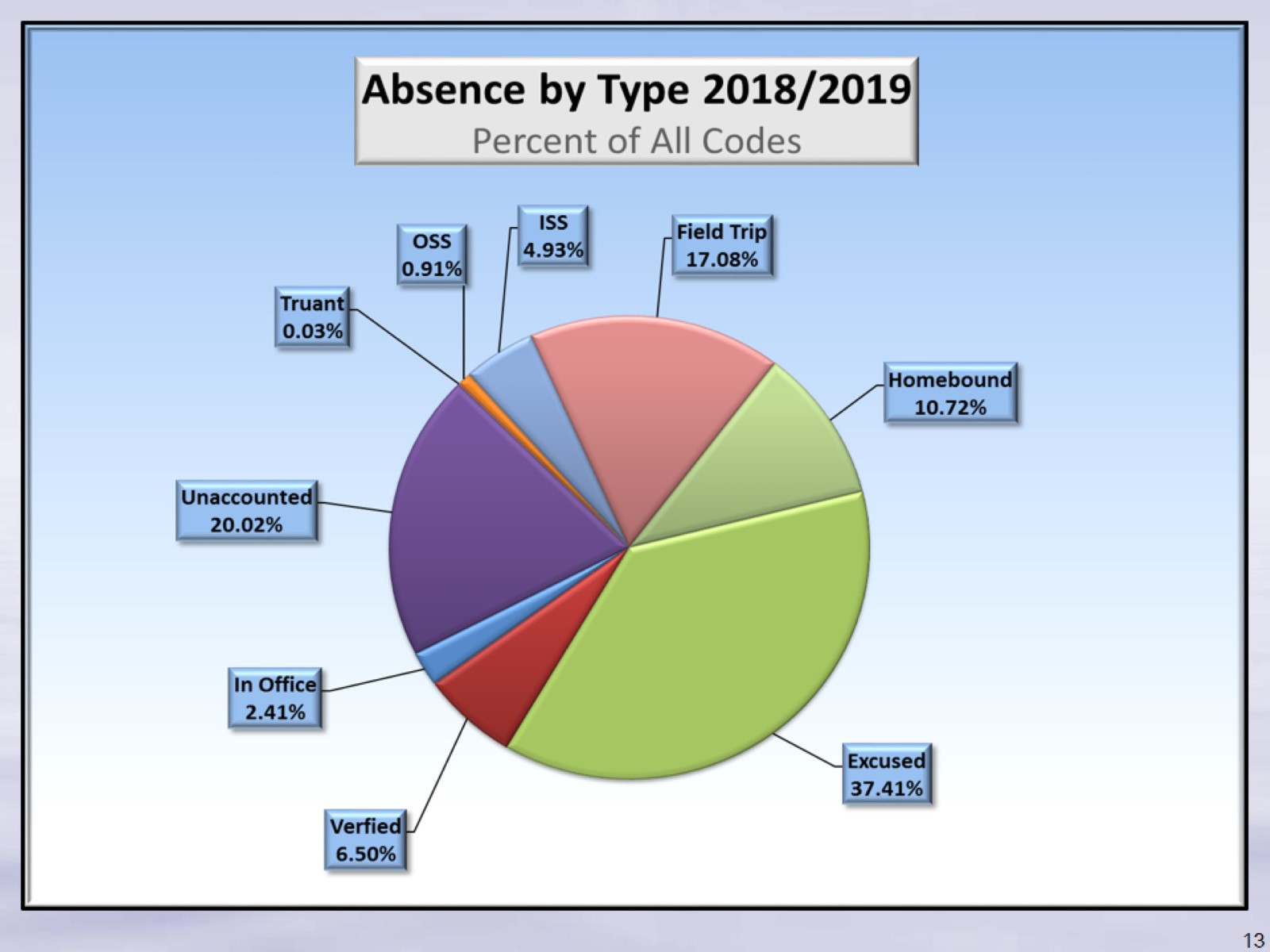 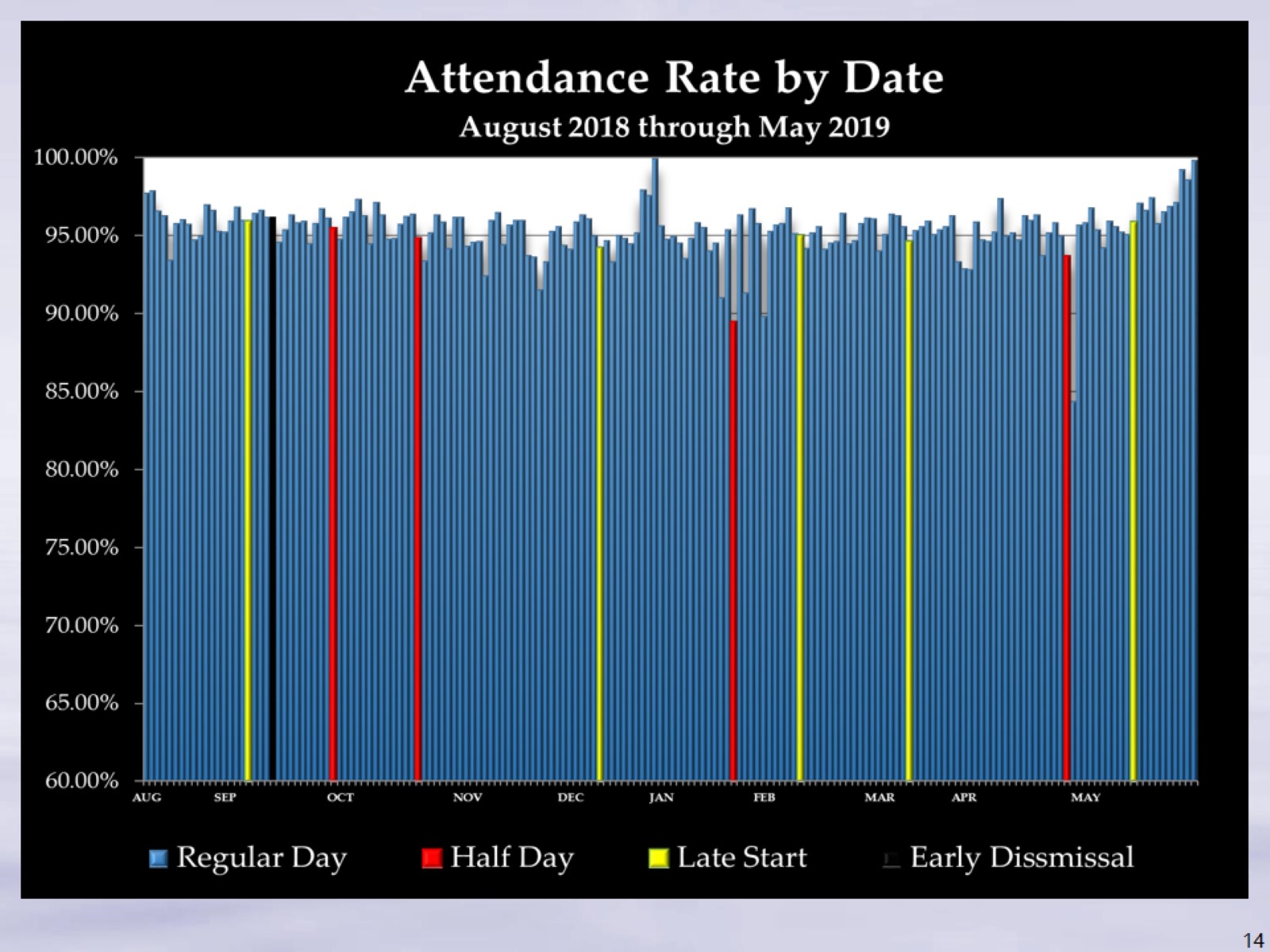 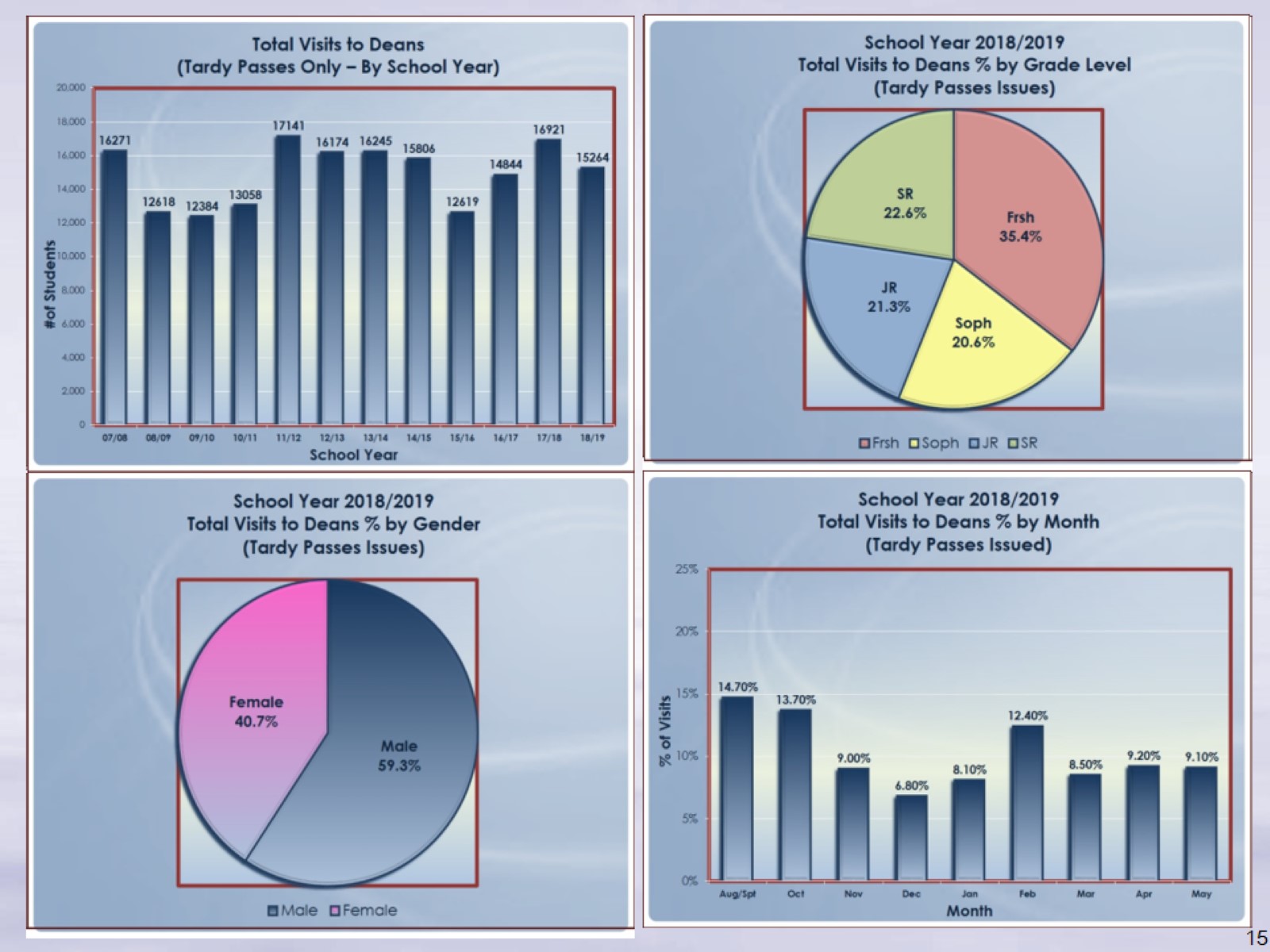 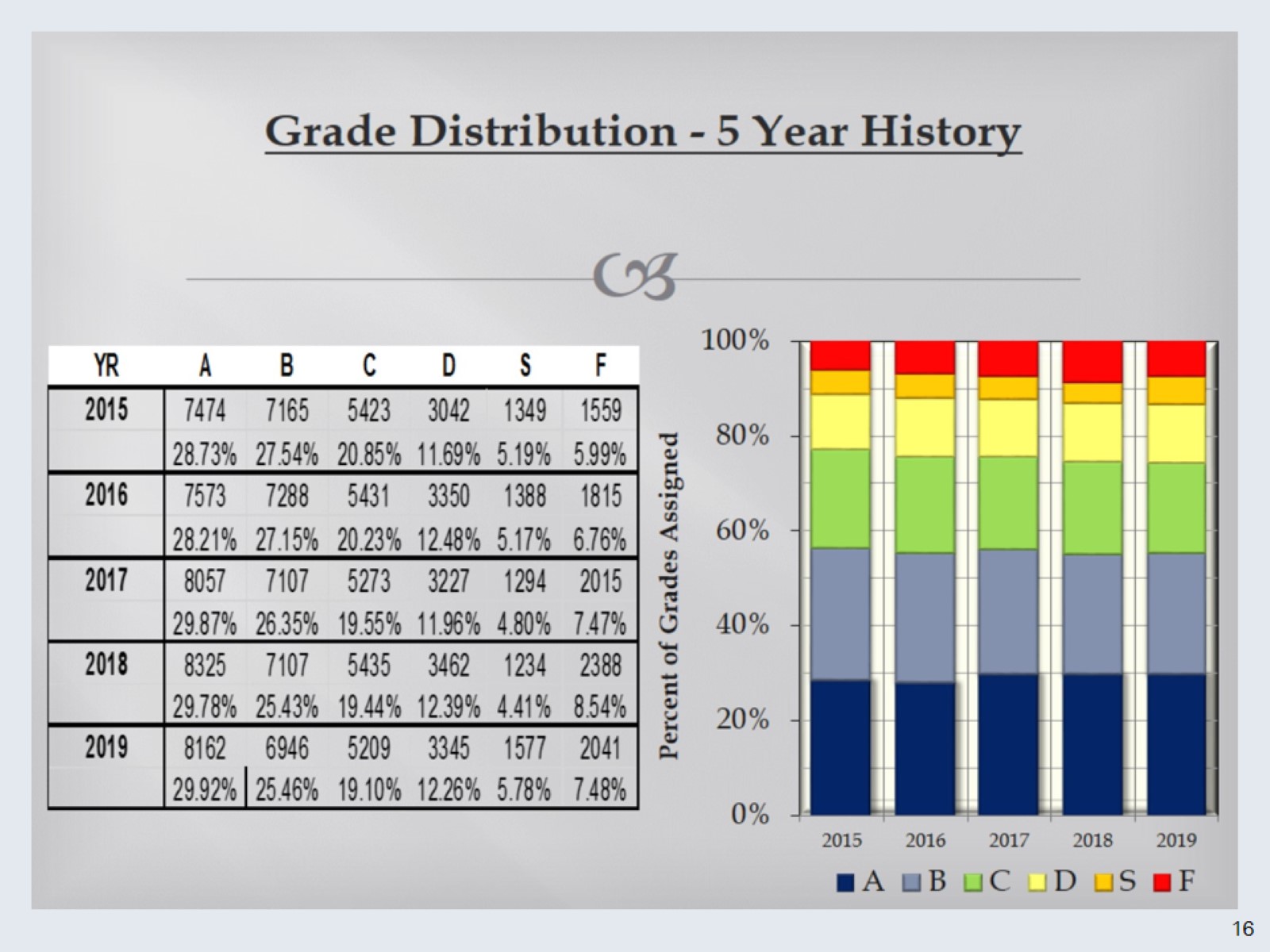 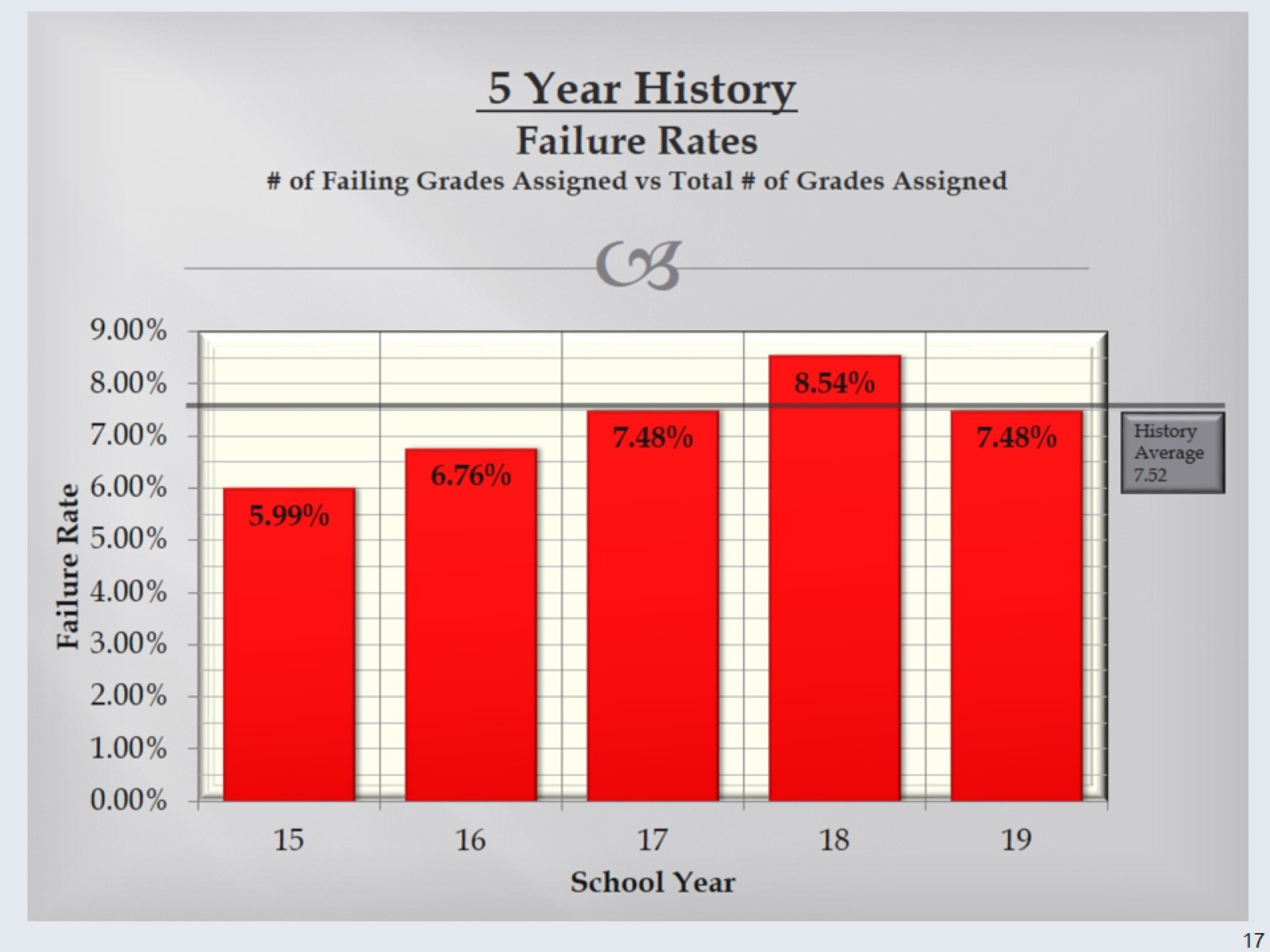 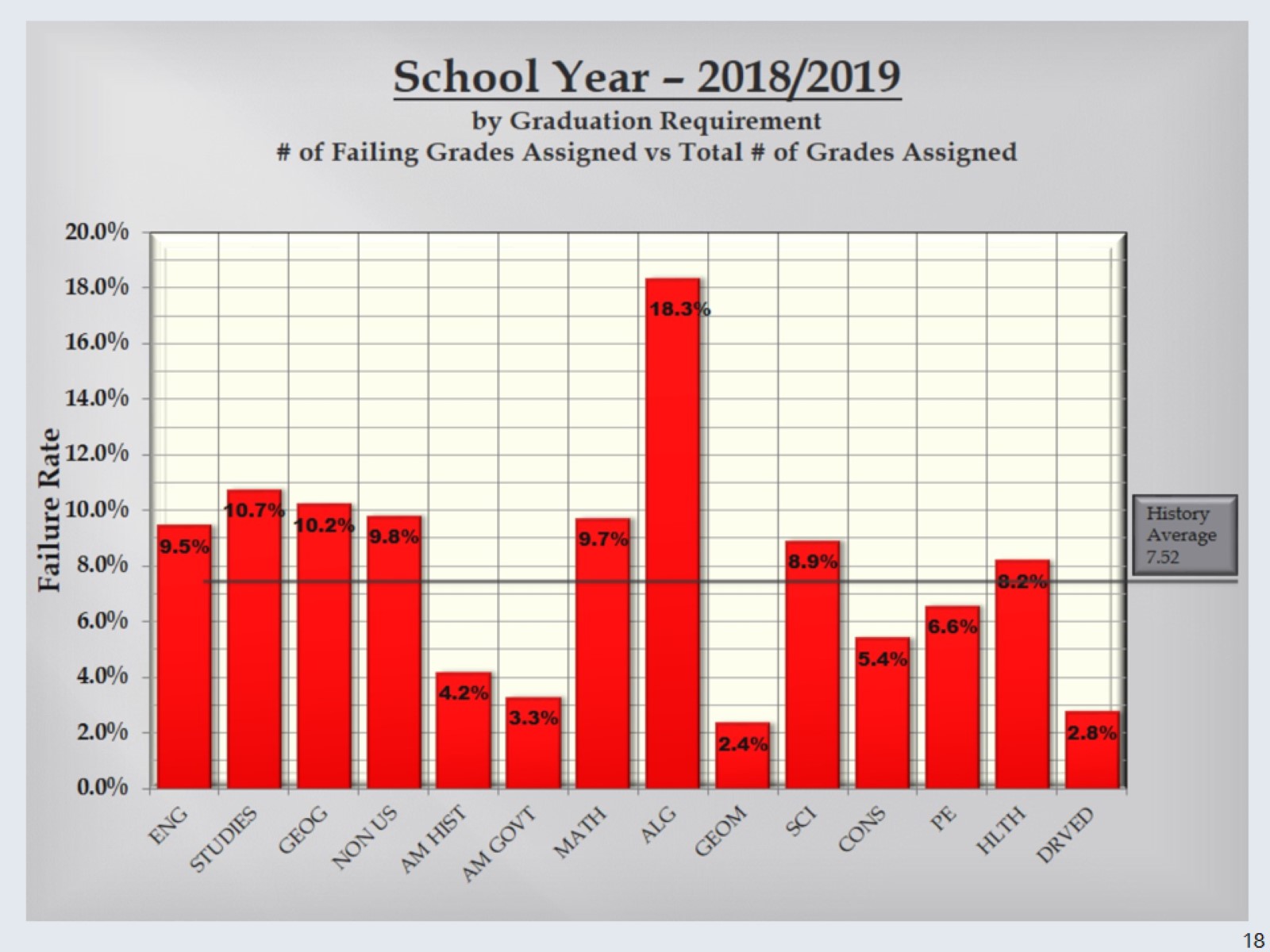 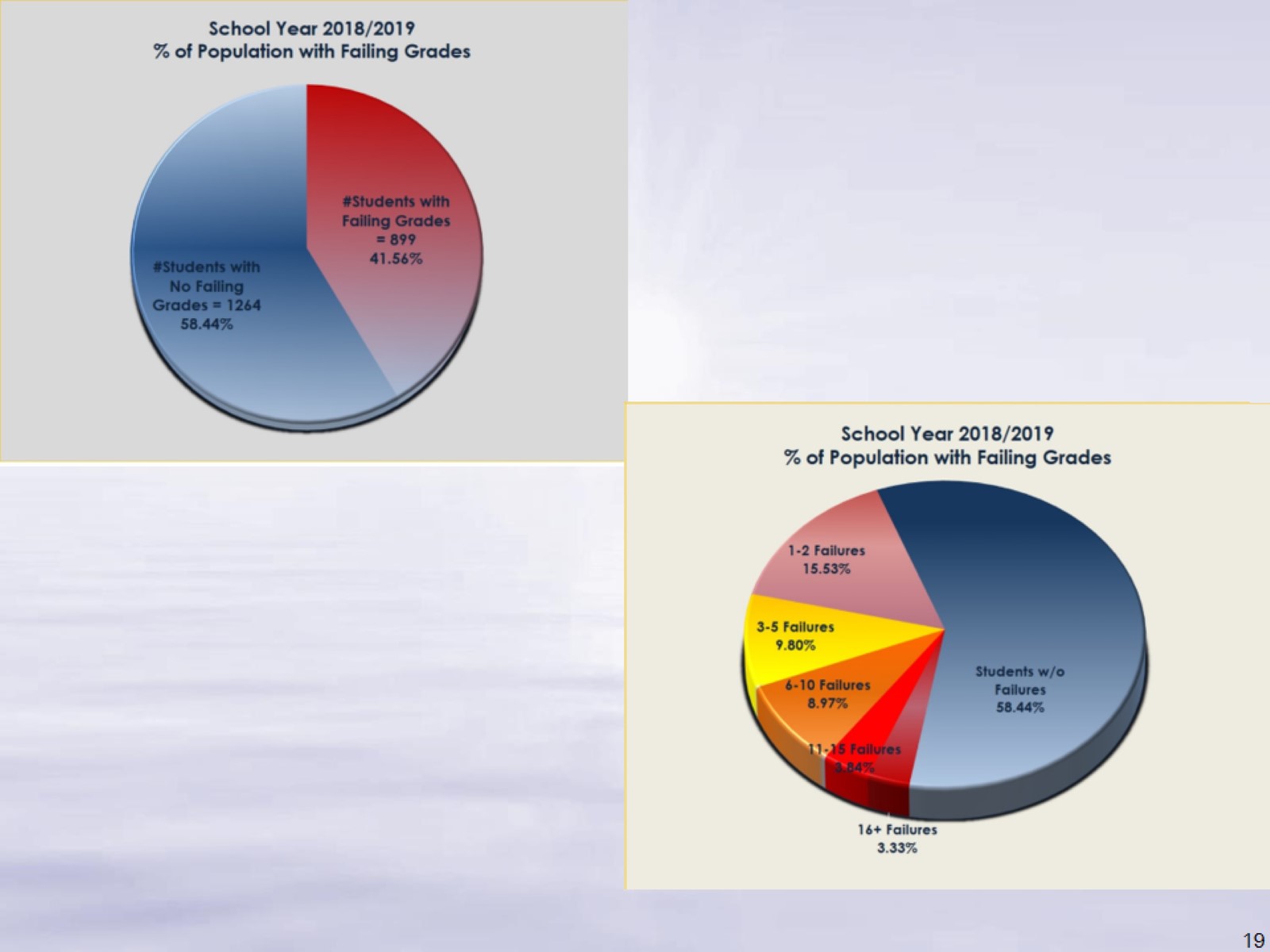 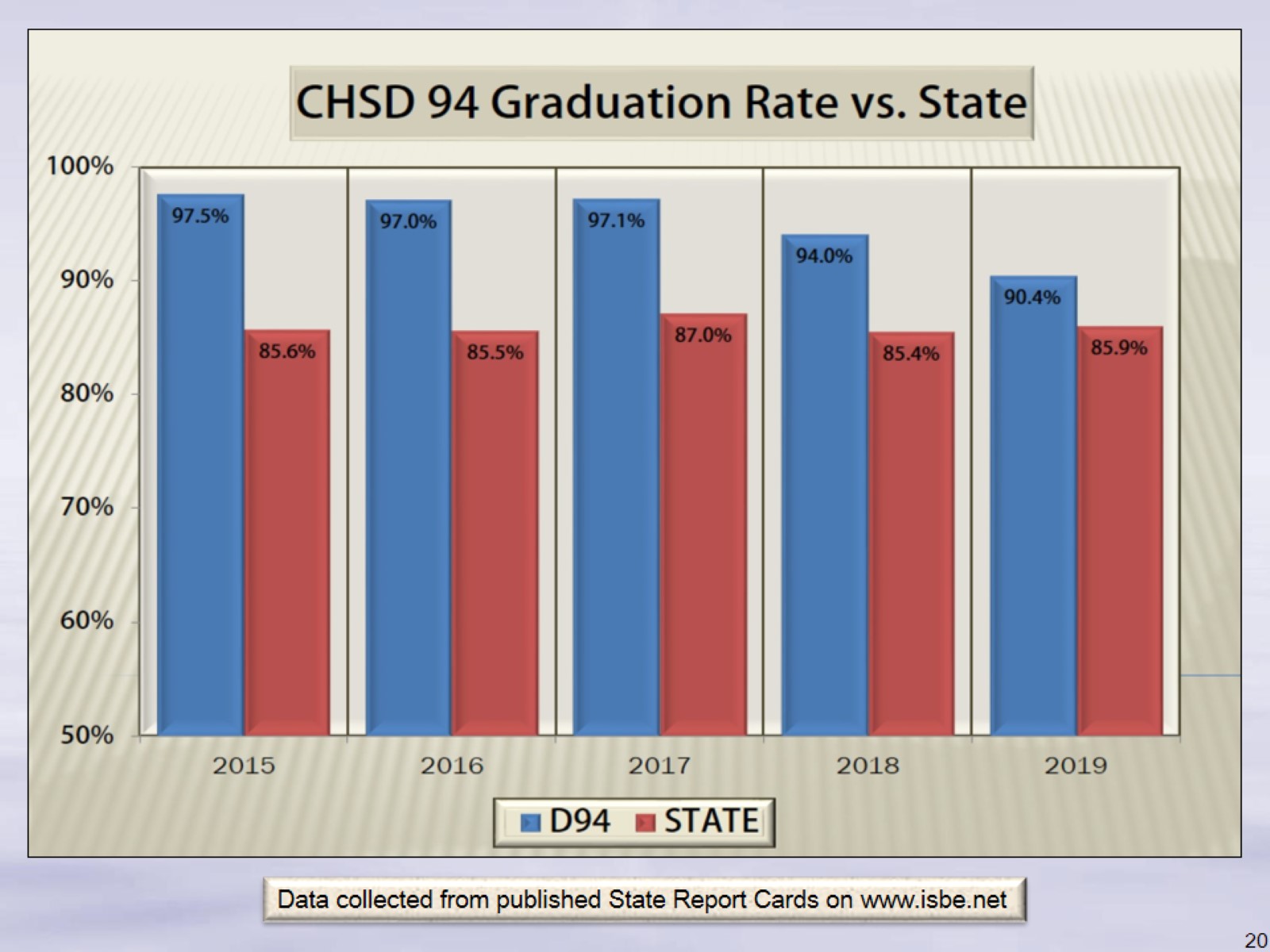 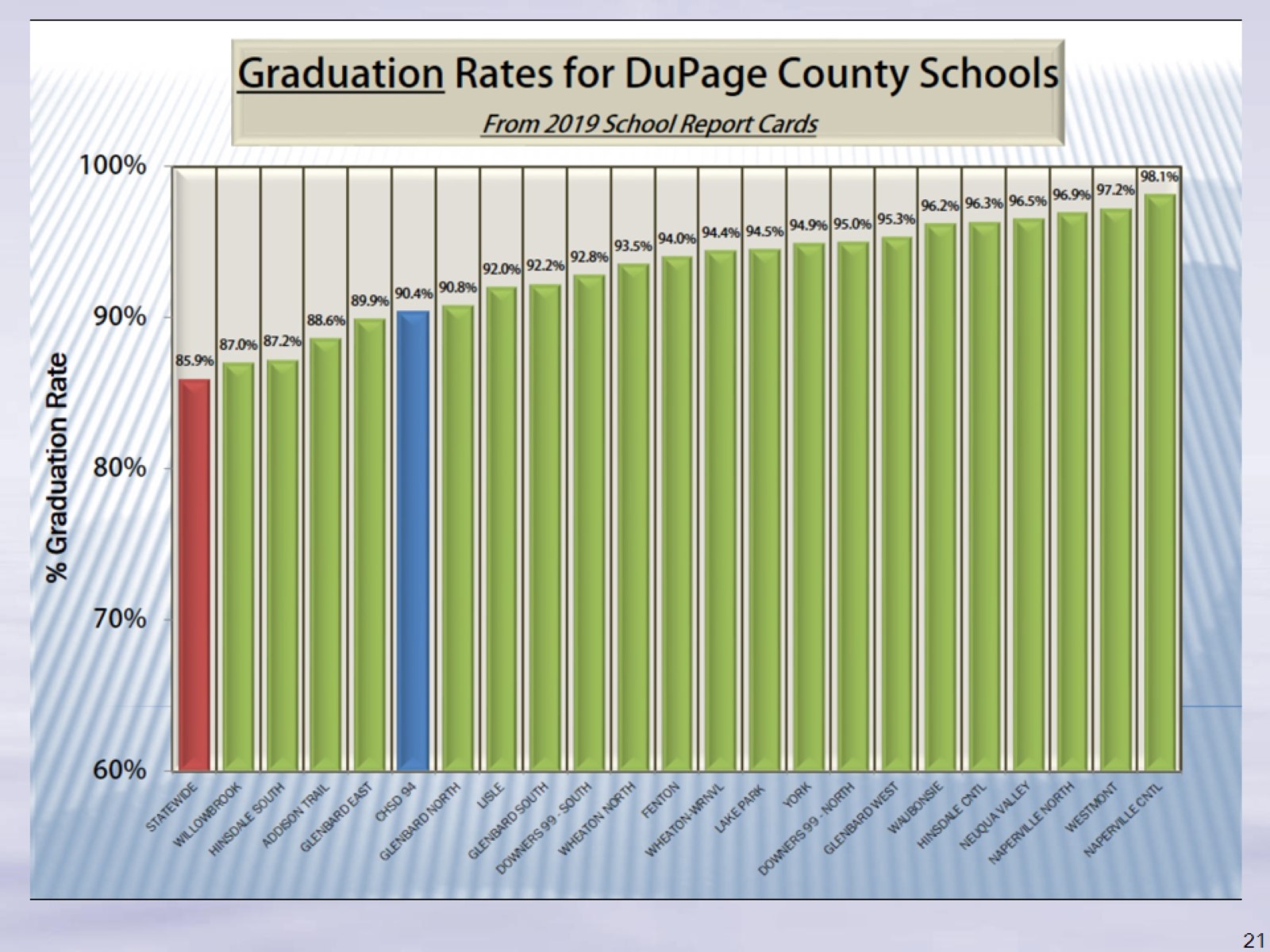 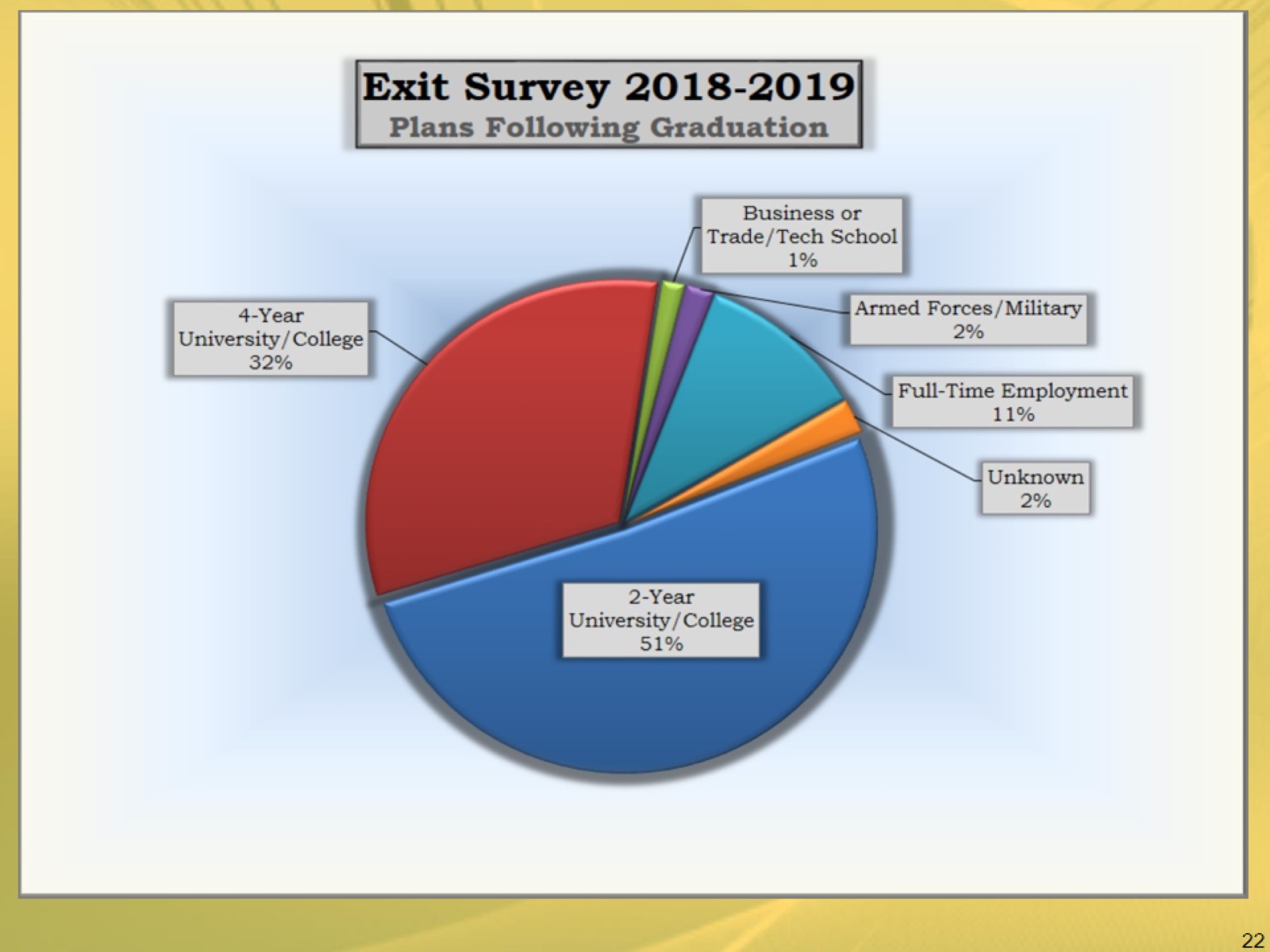 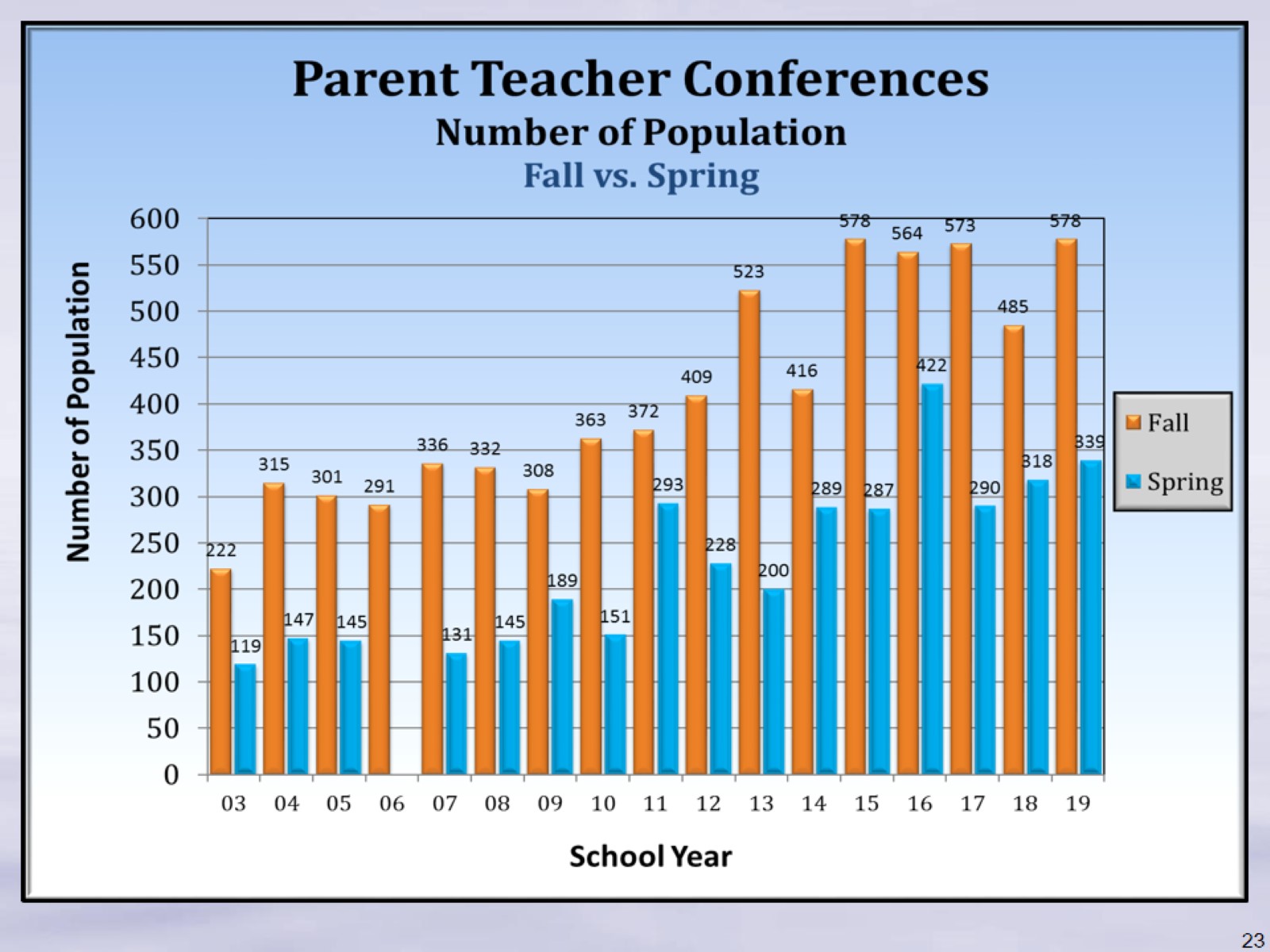 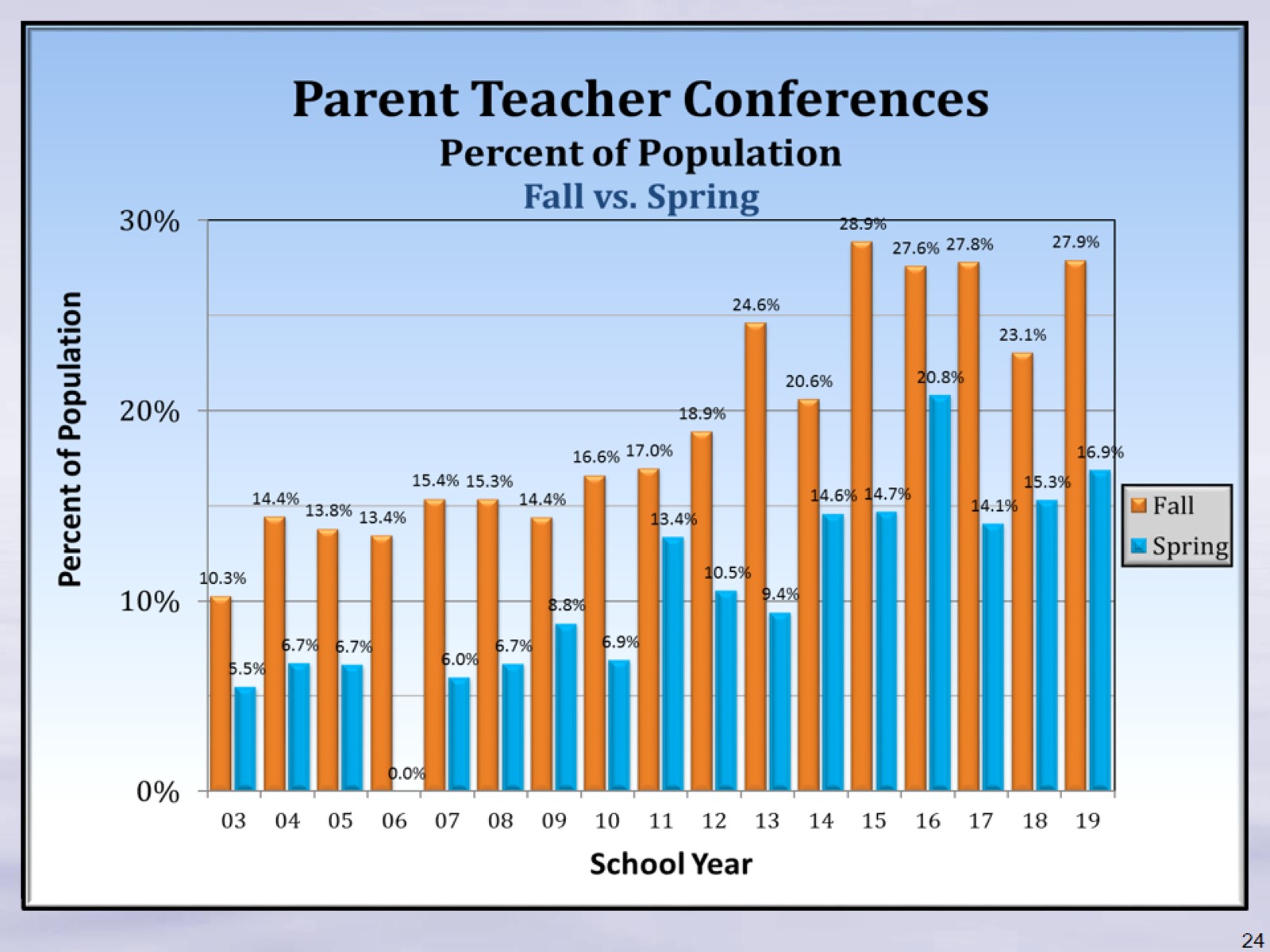 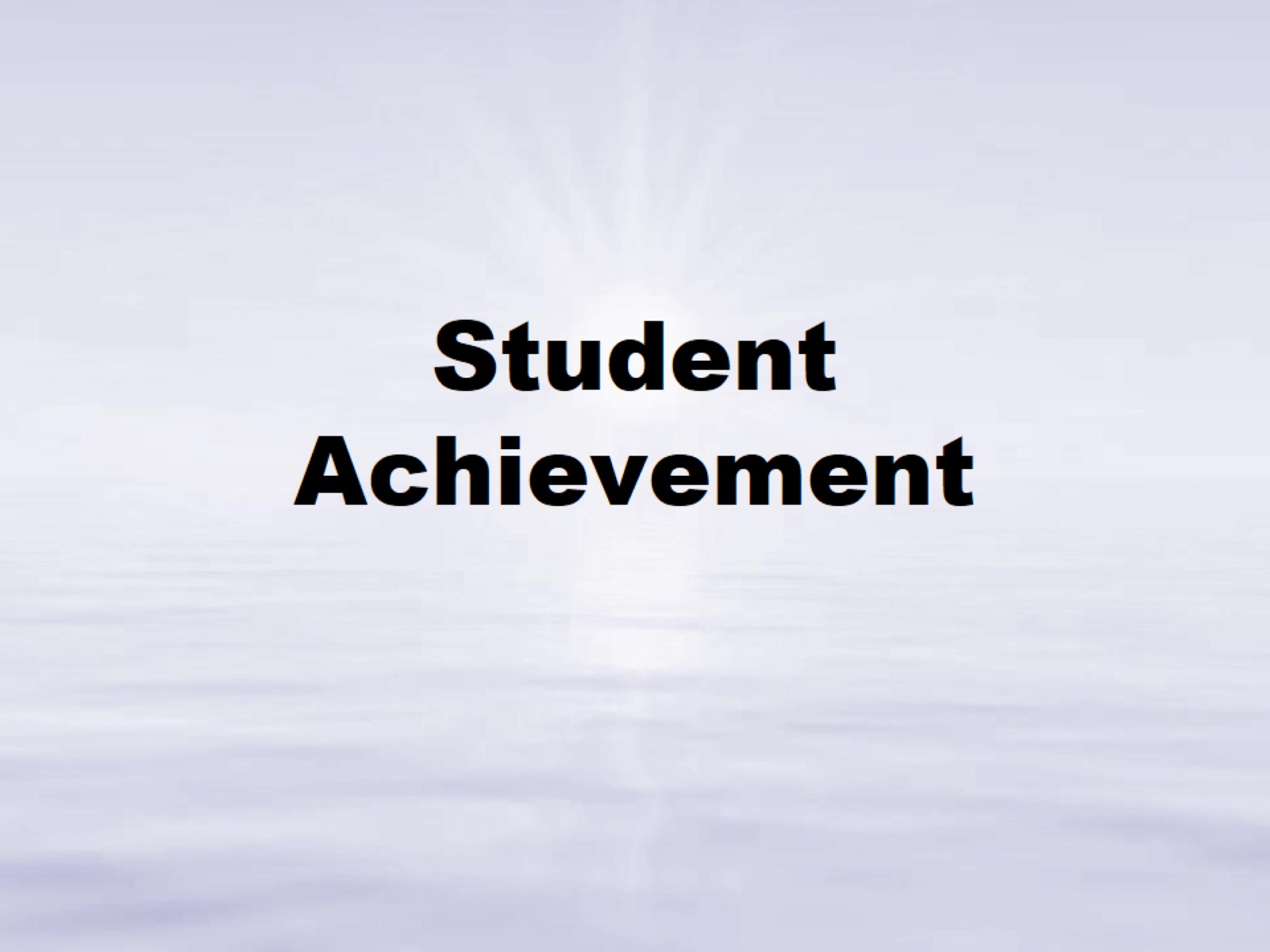 StudentAchievement
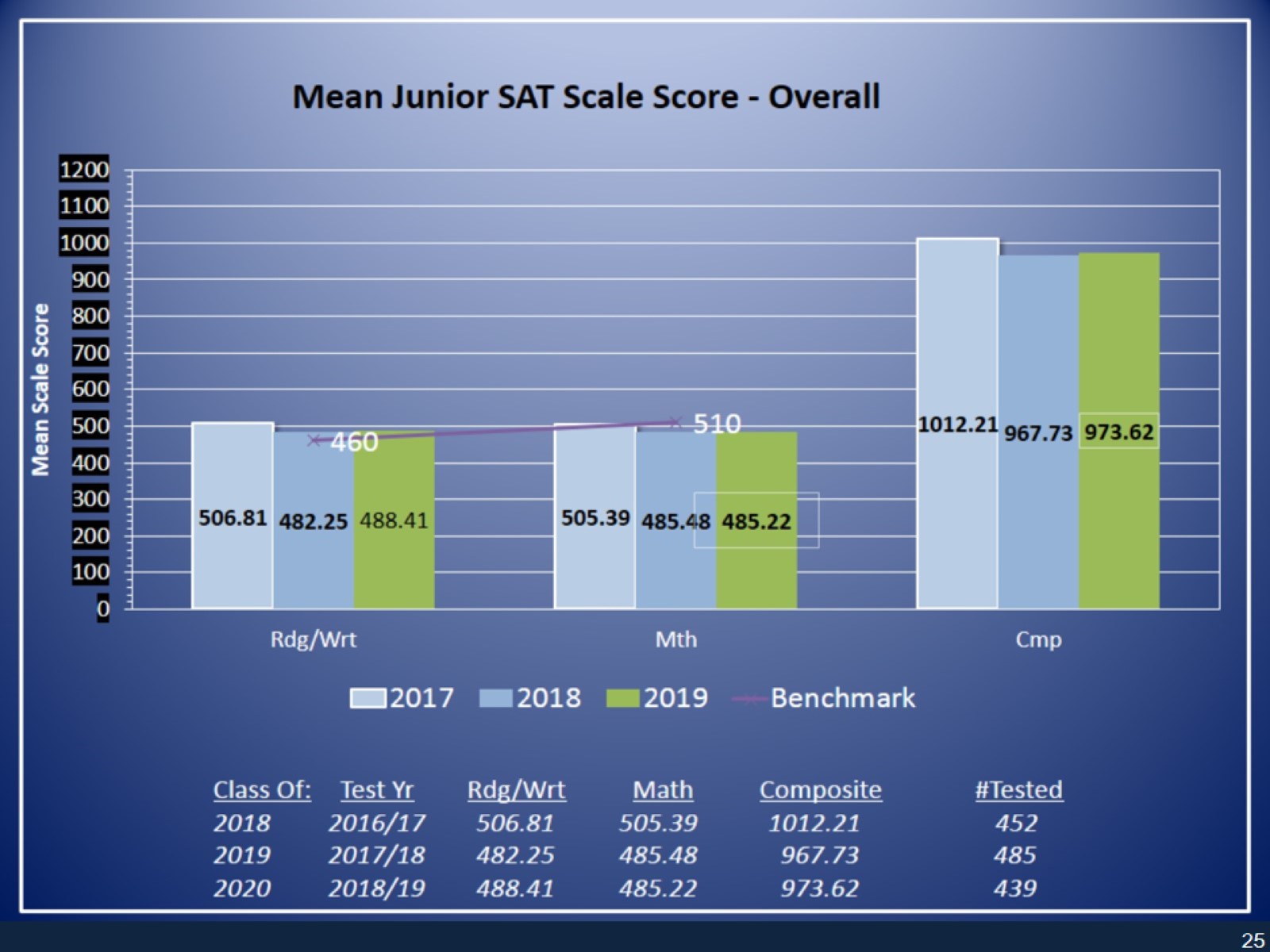 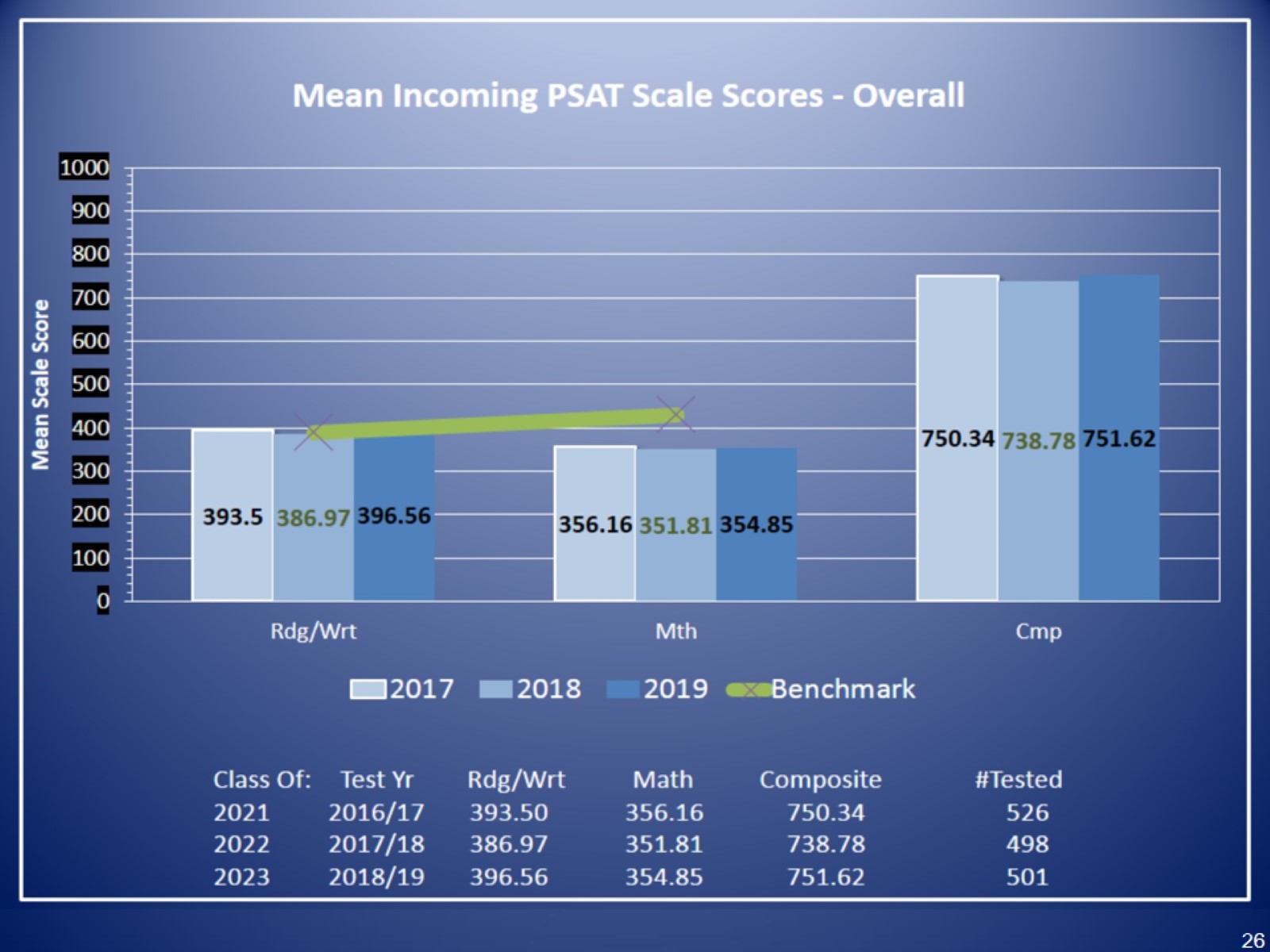 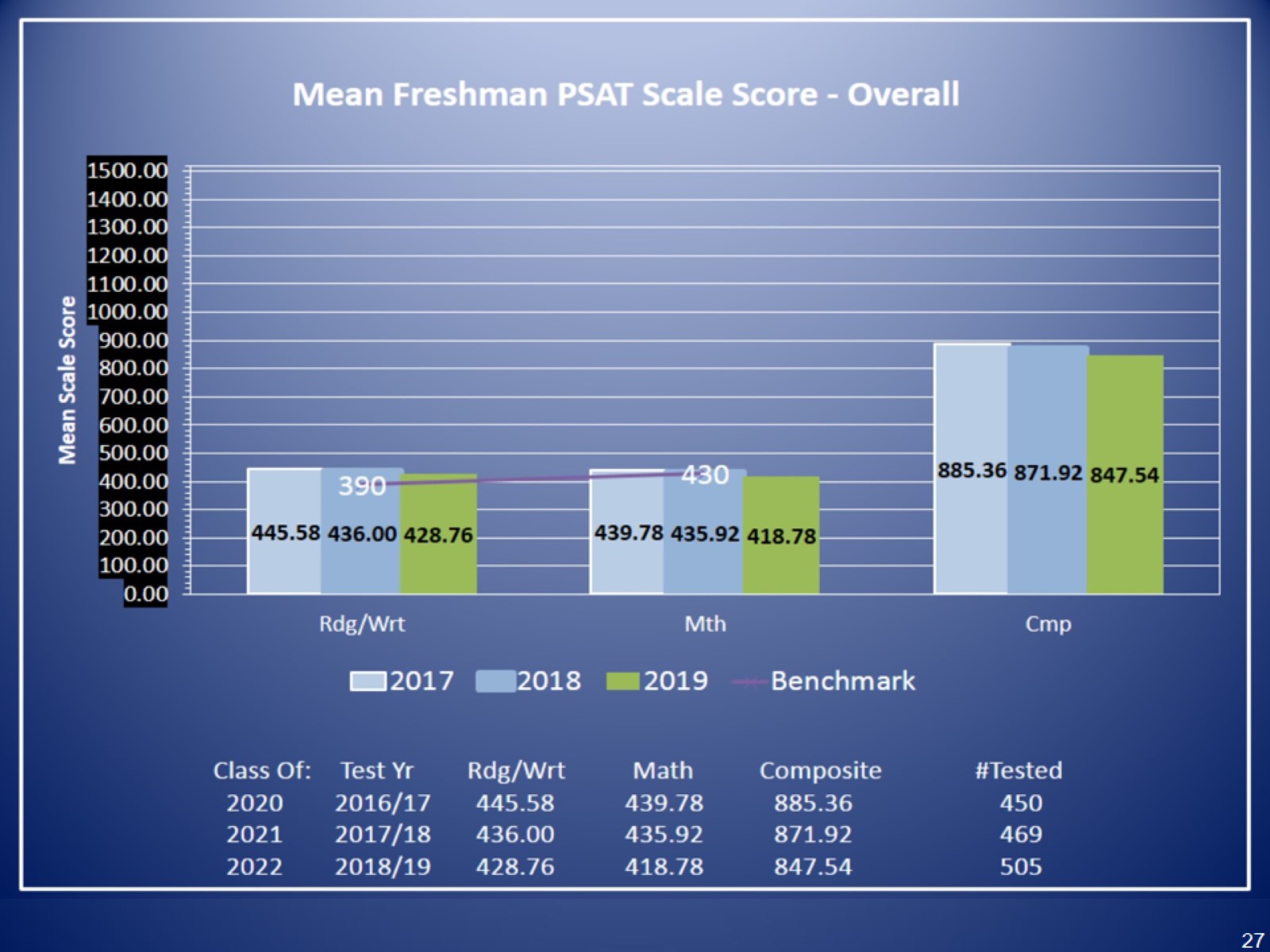 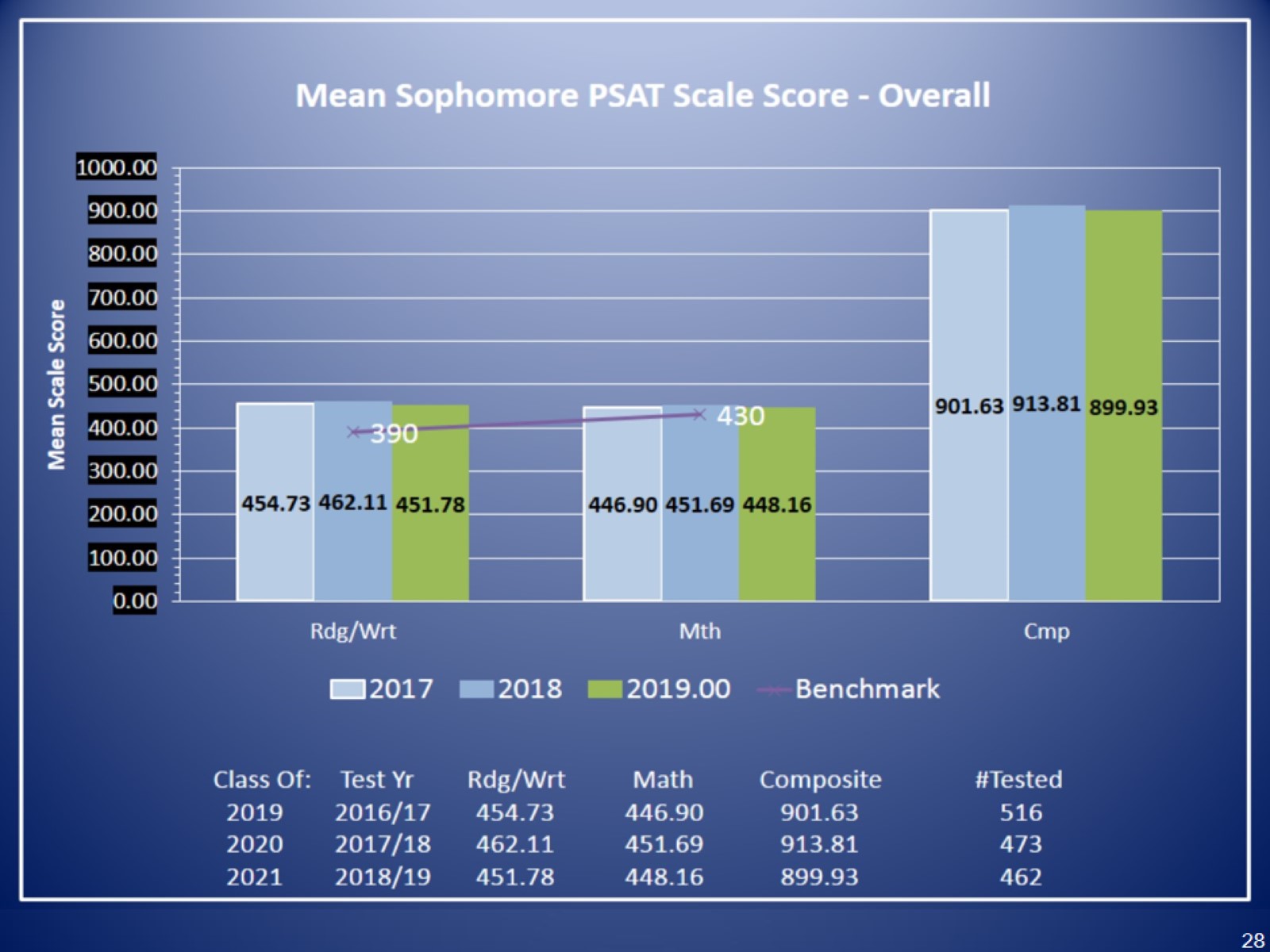 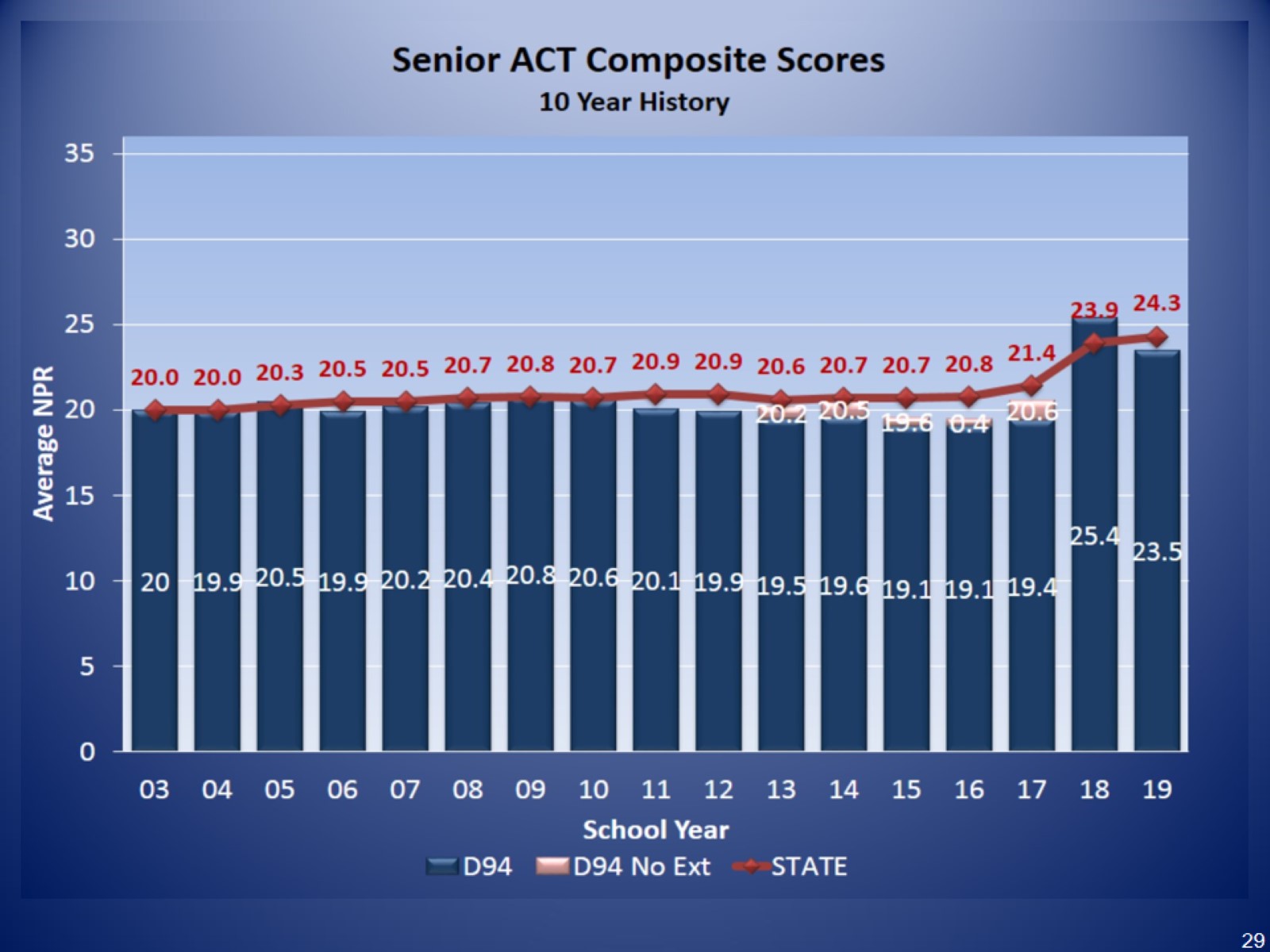 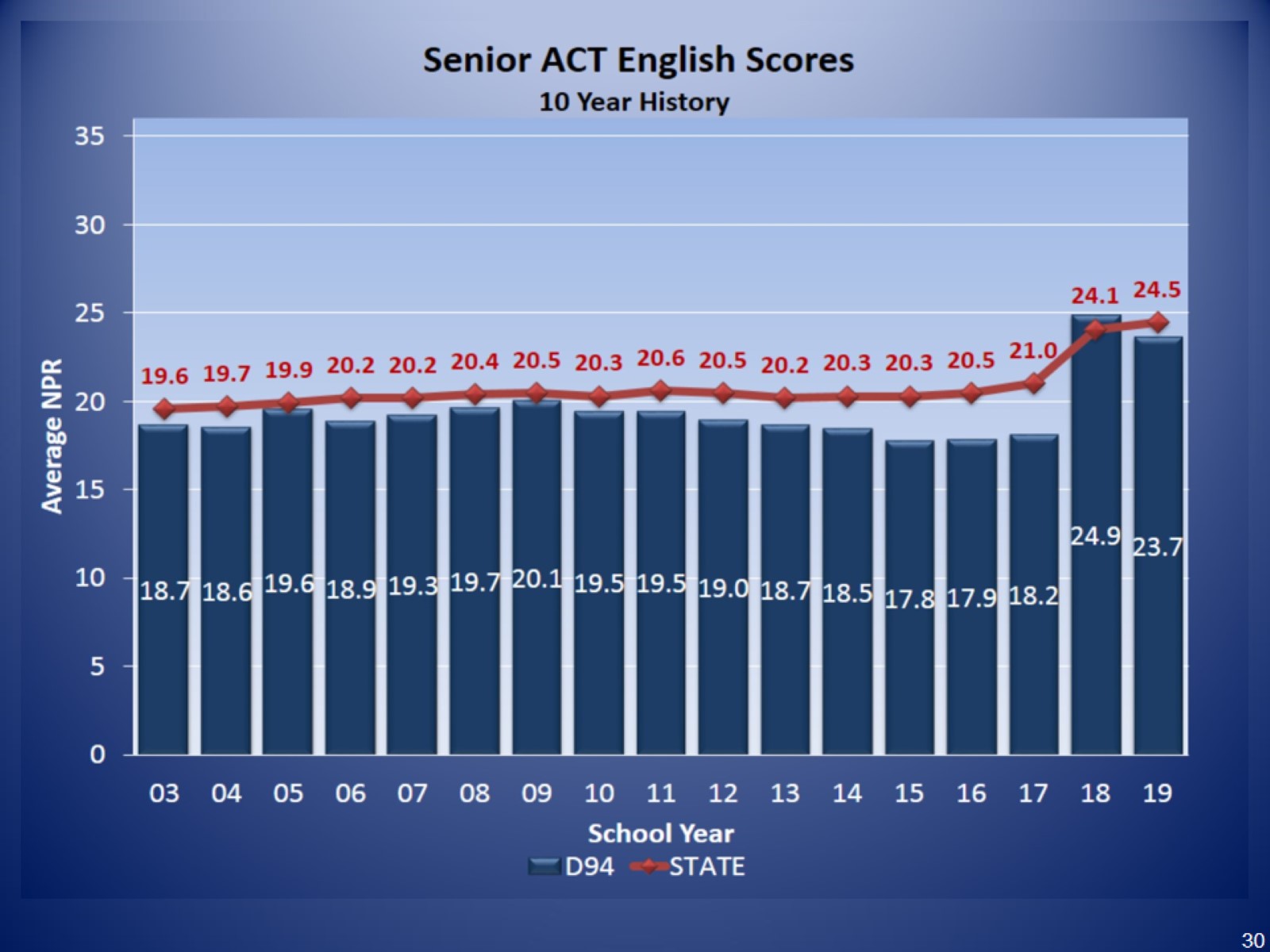 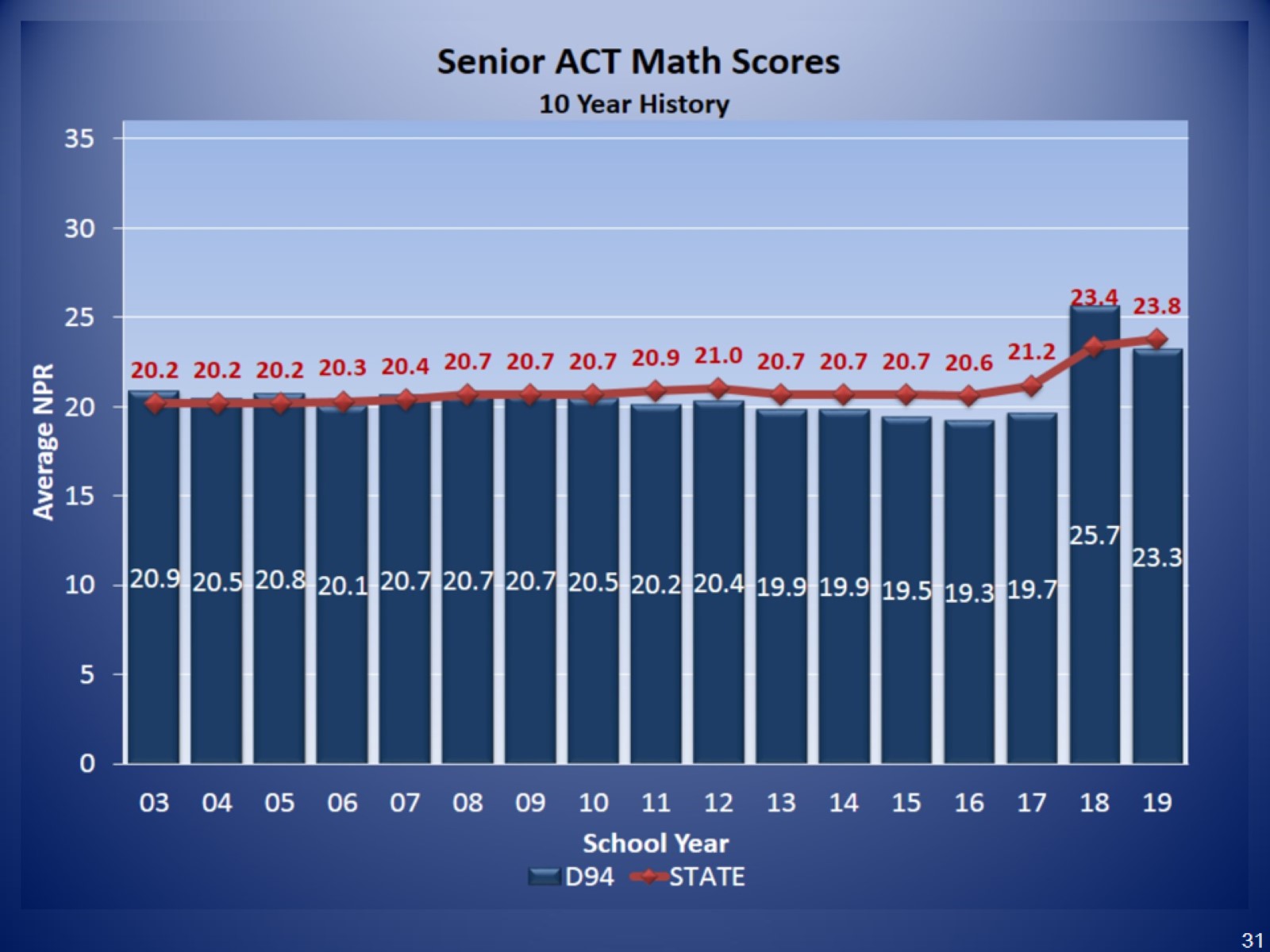 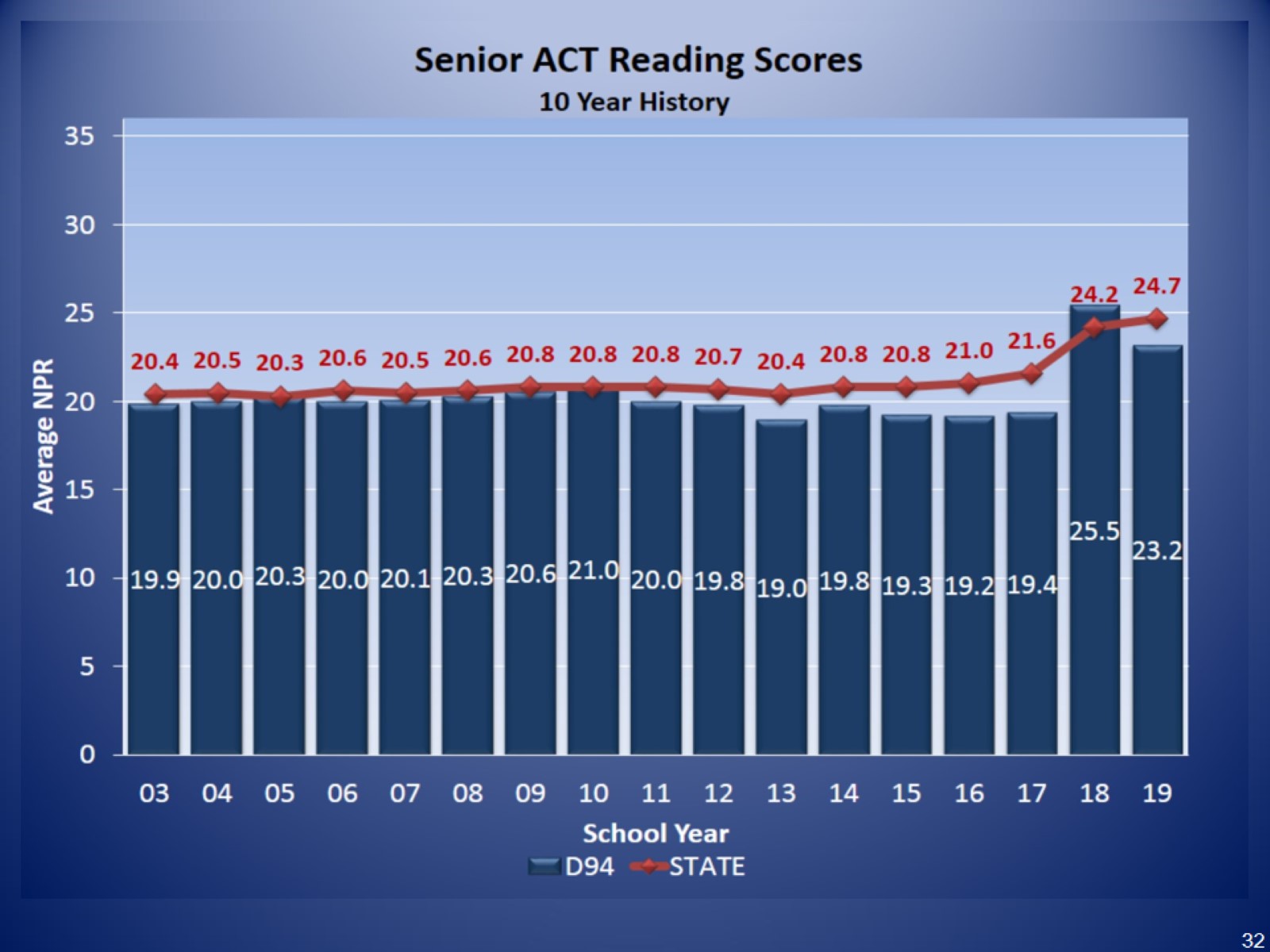 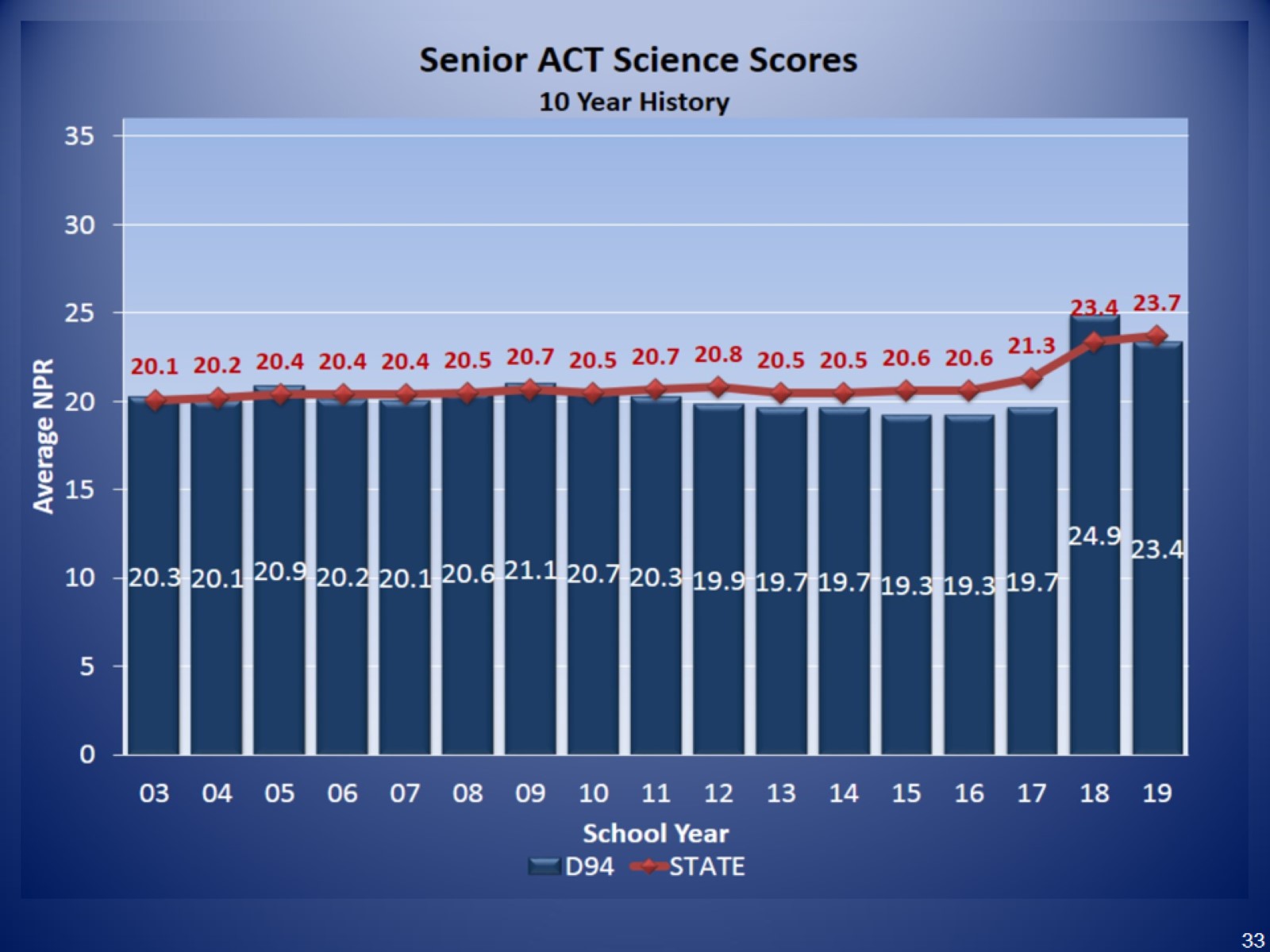 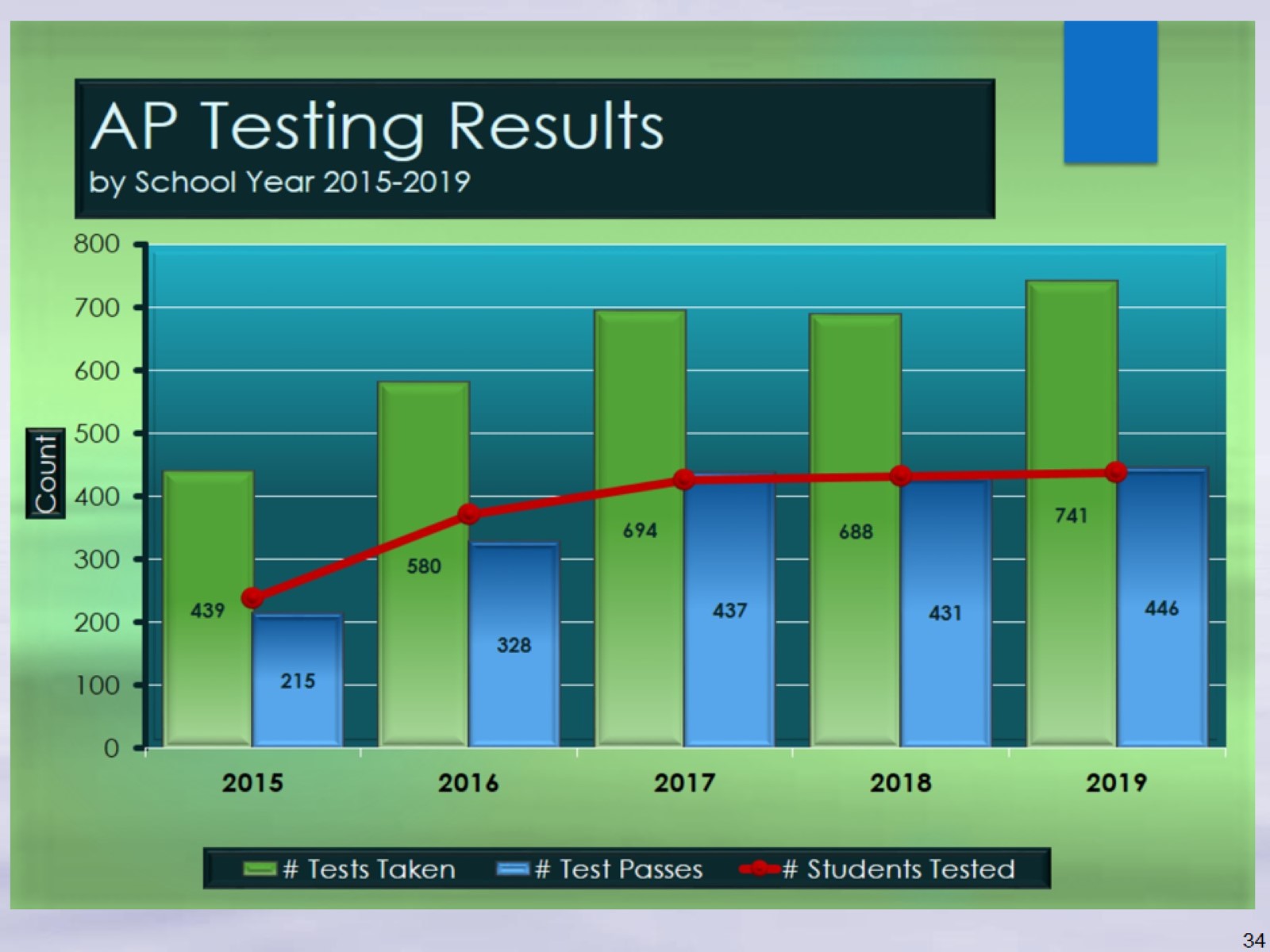 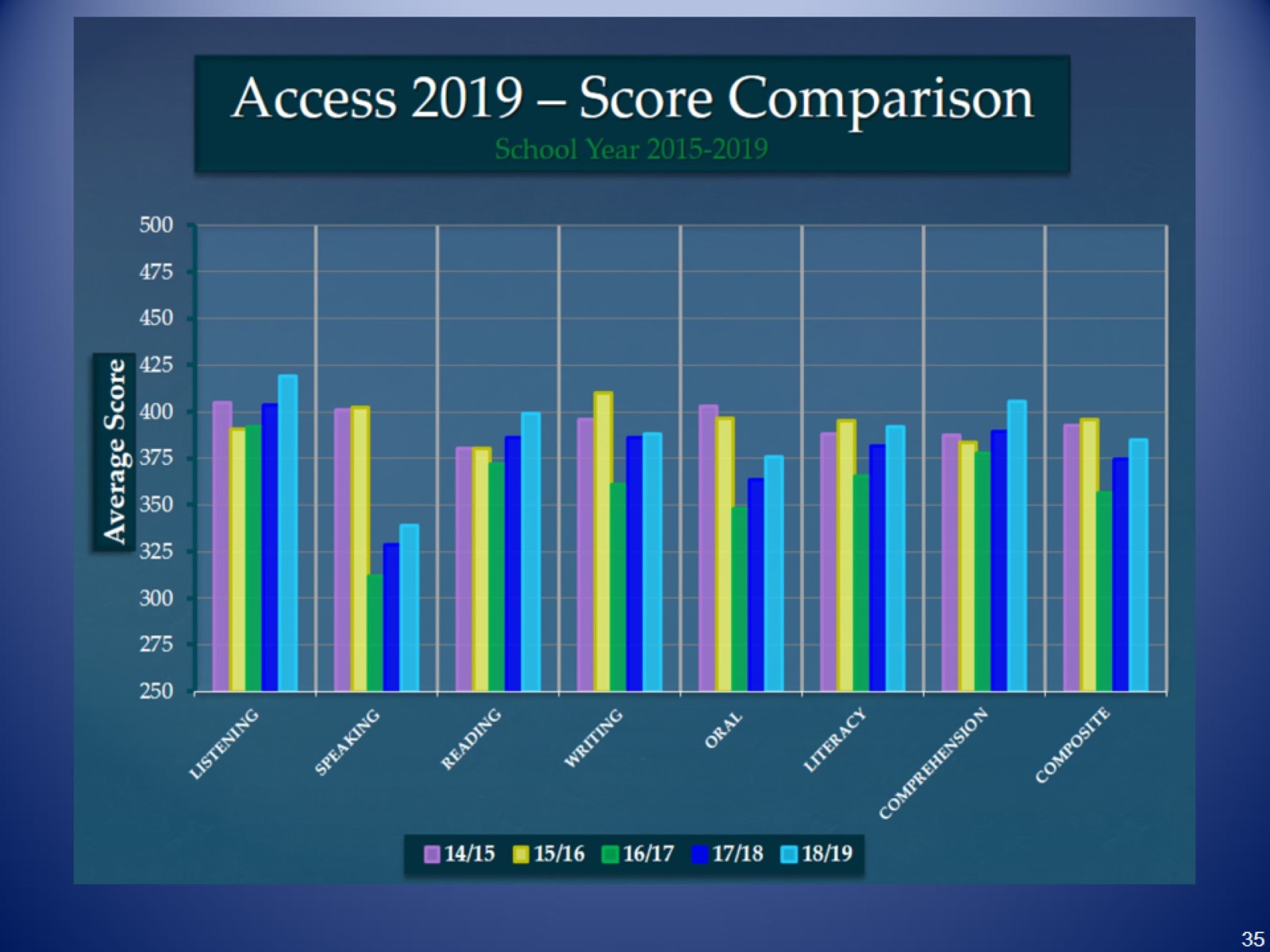 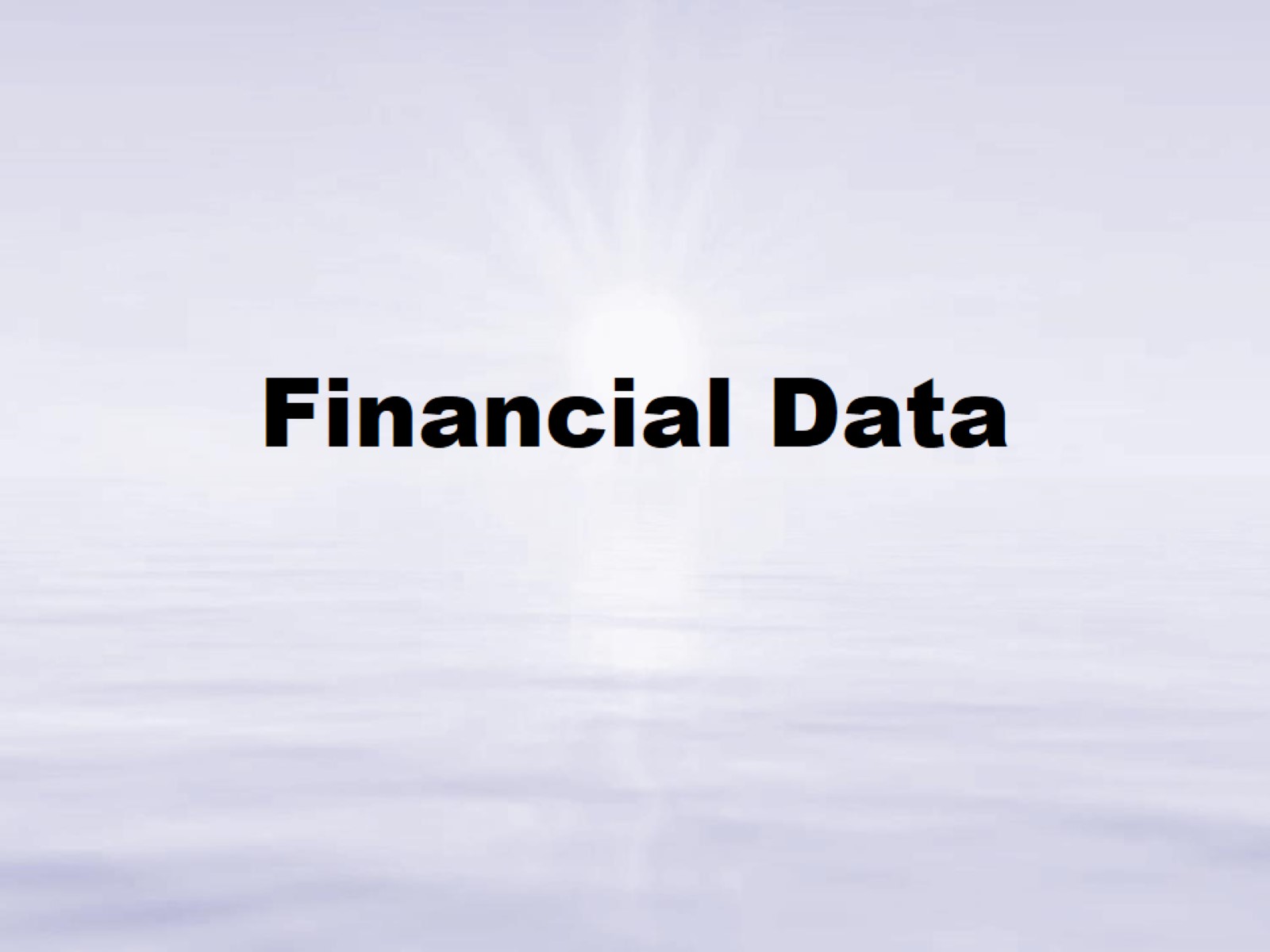 Financial Data
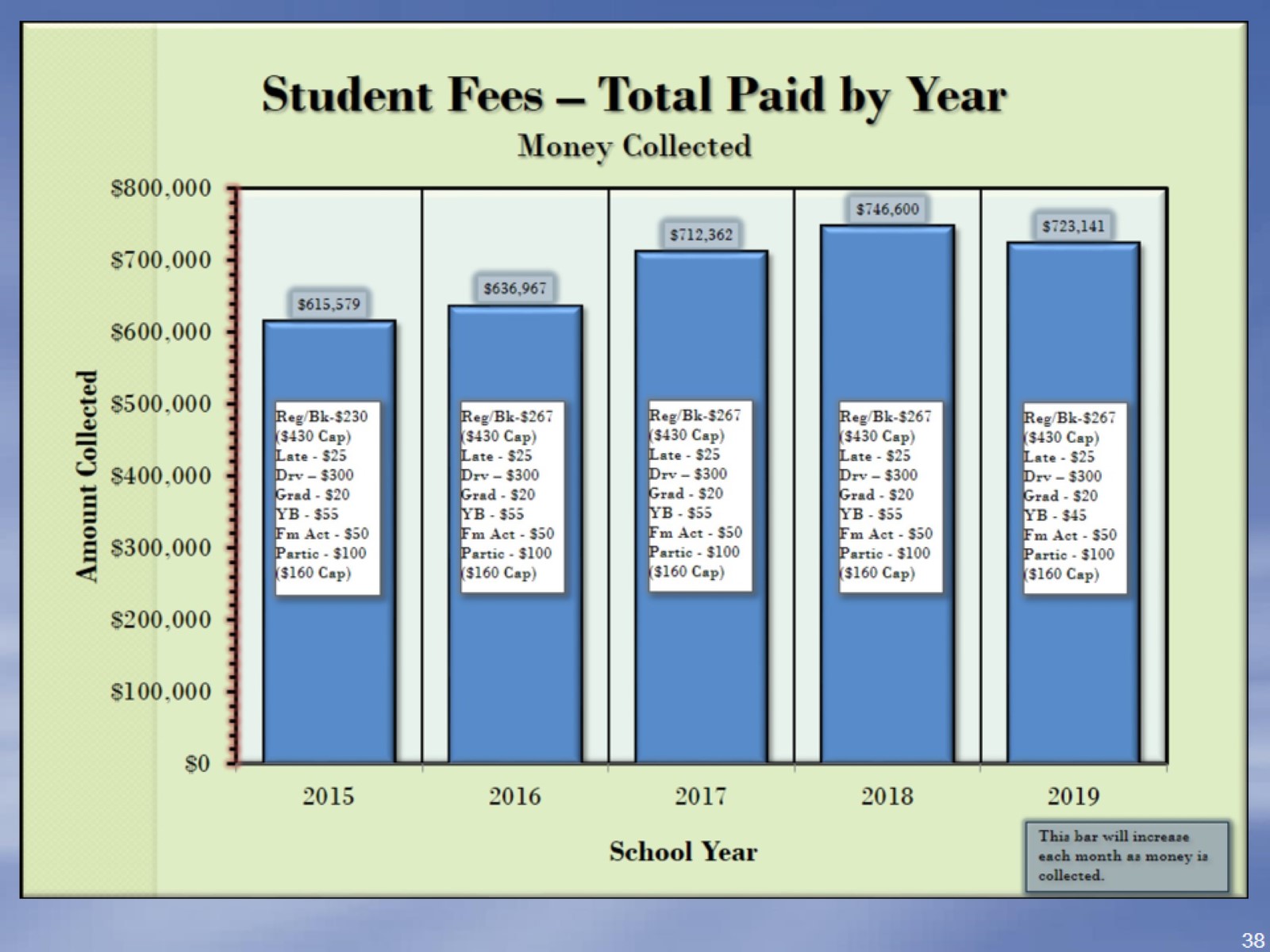 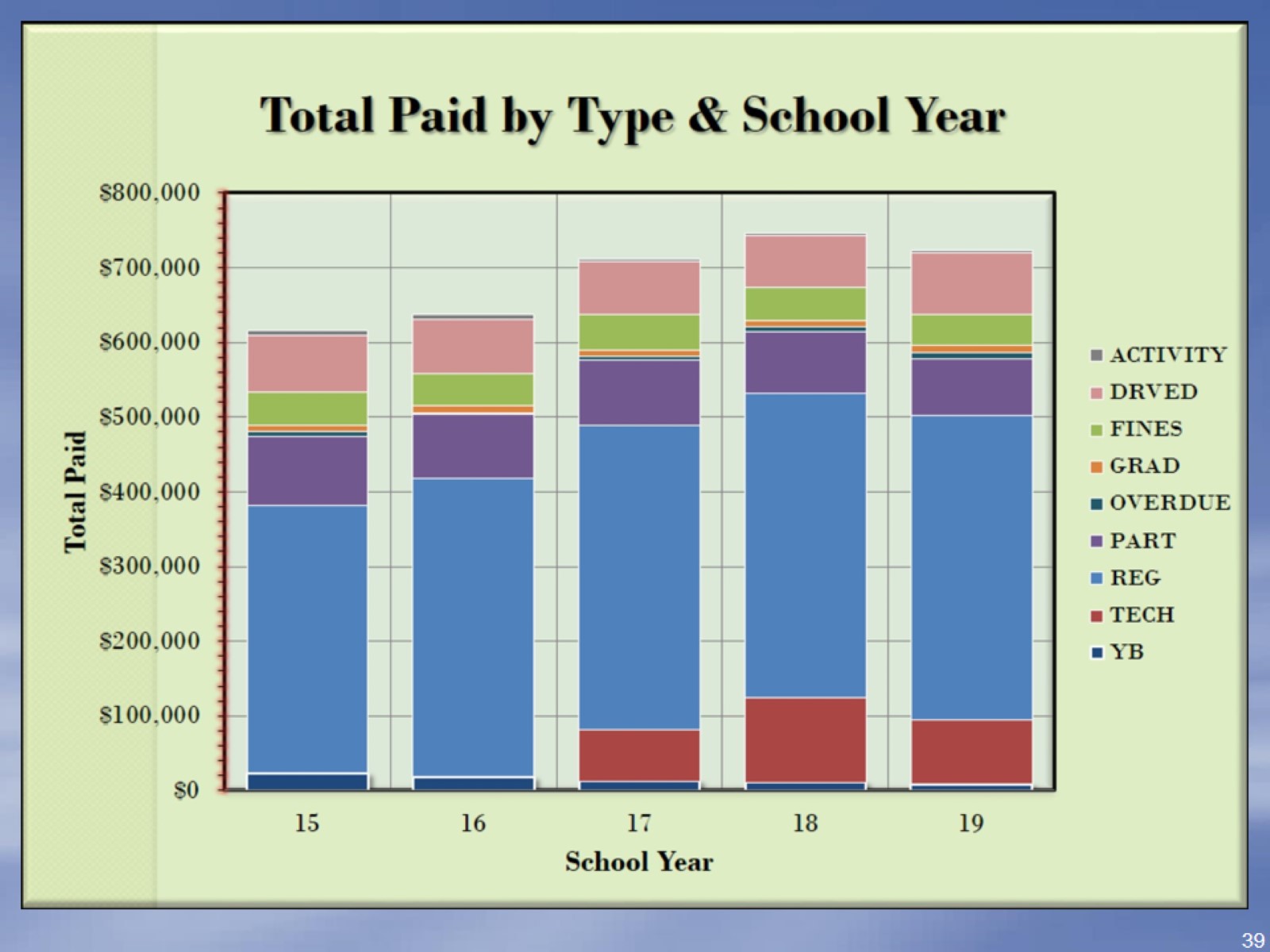 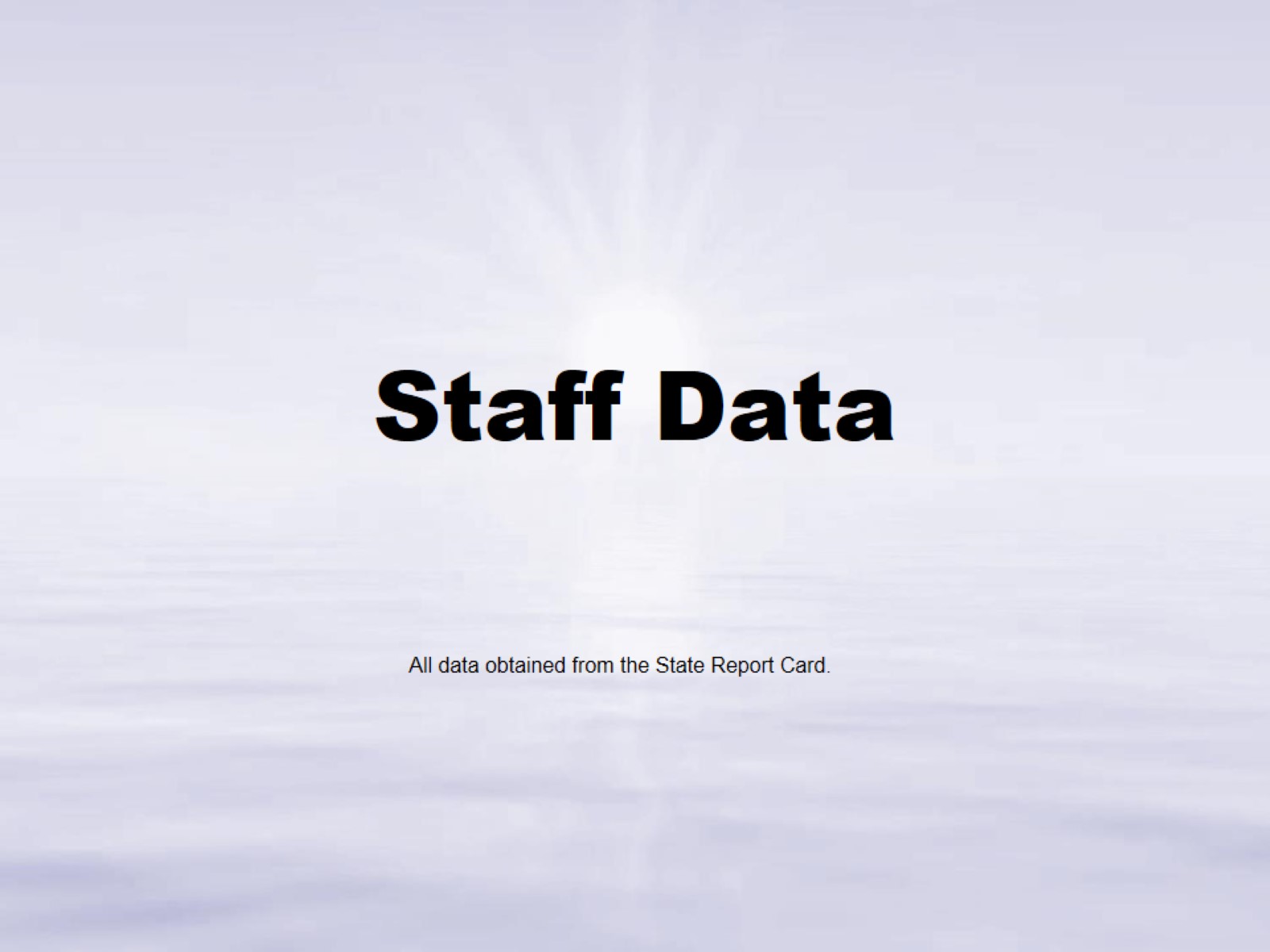 Staff Data
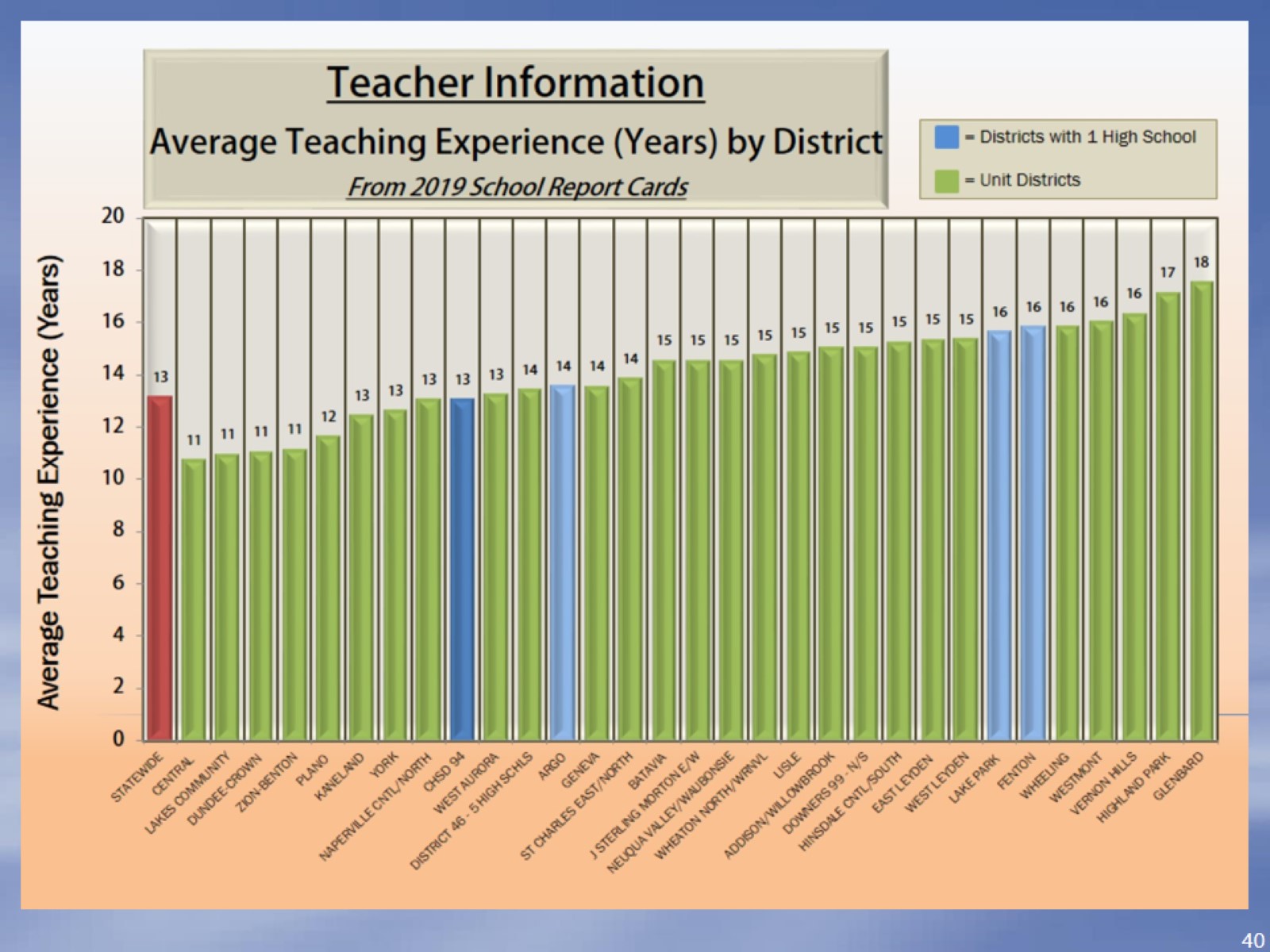 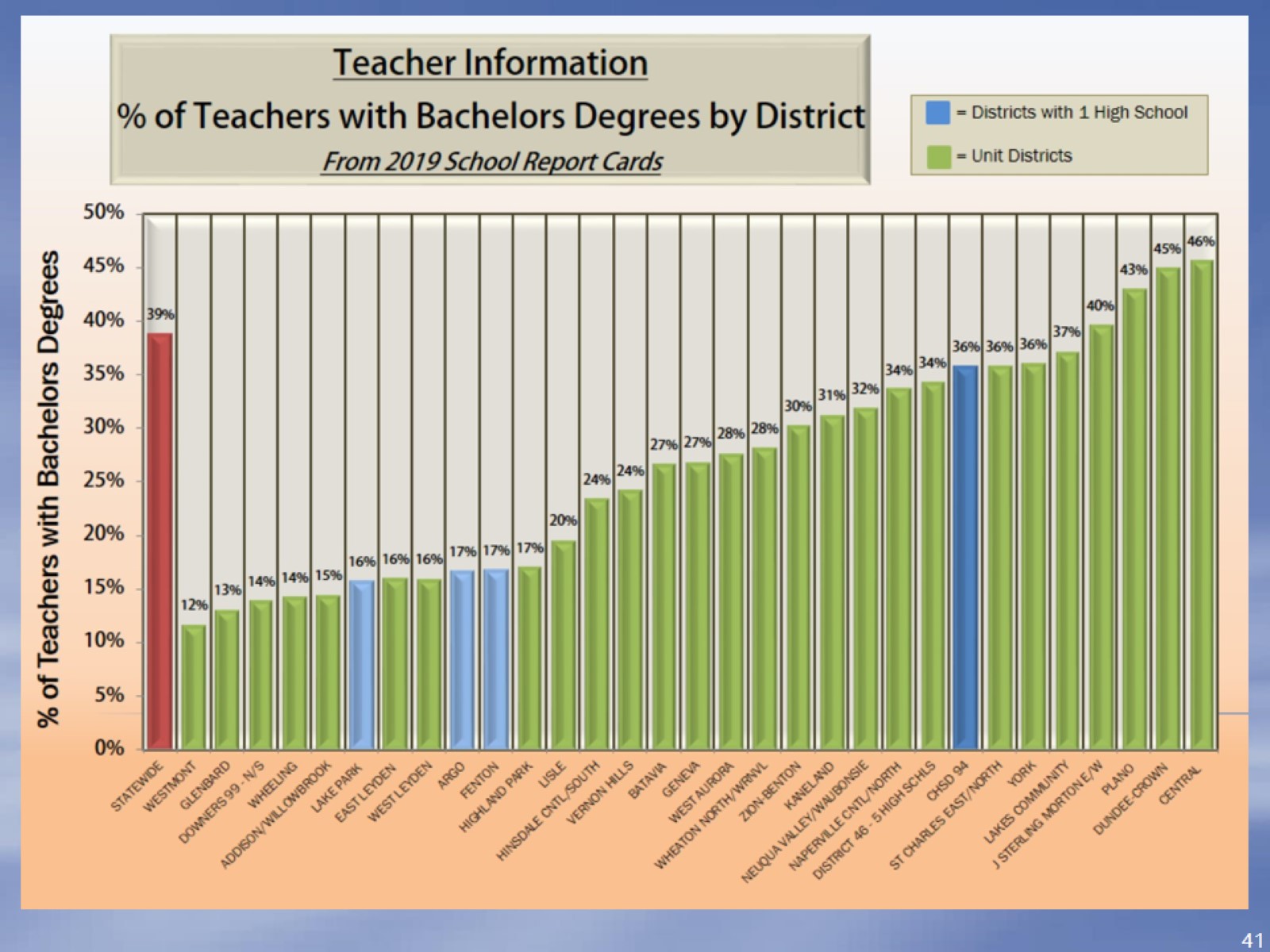 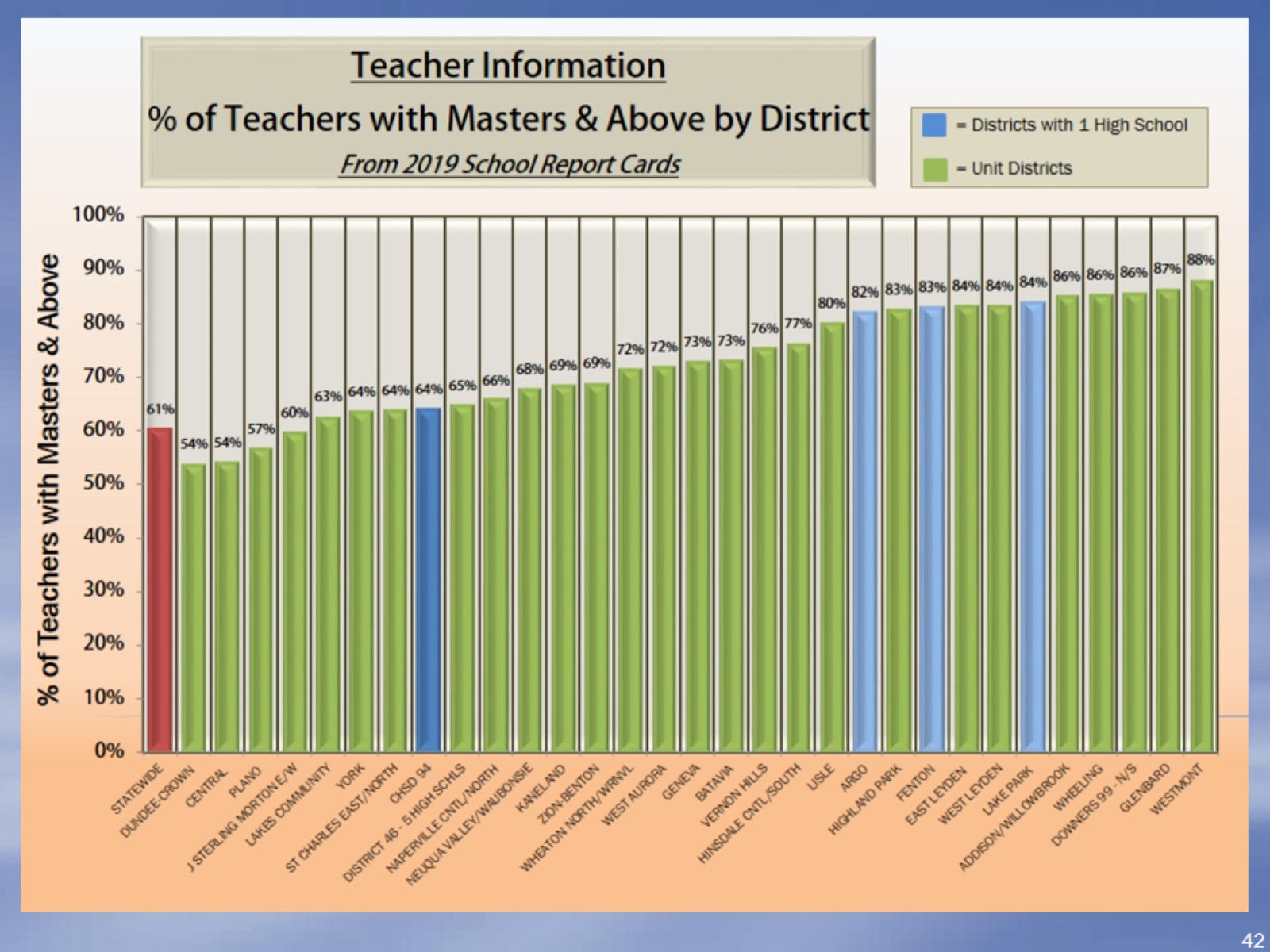 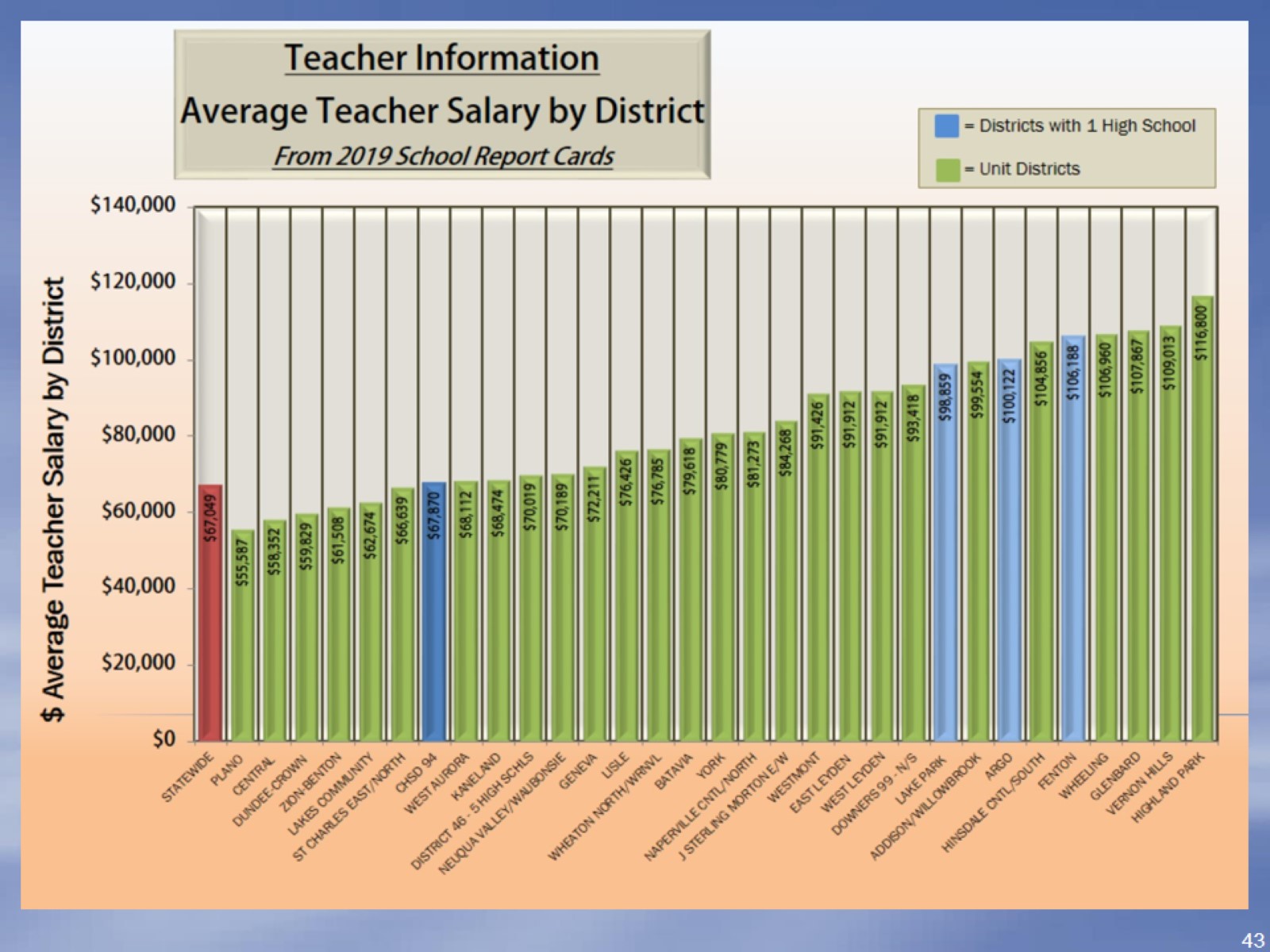 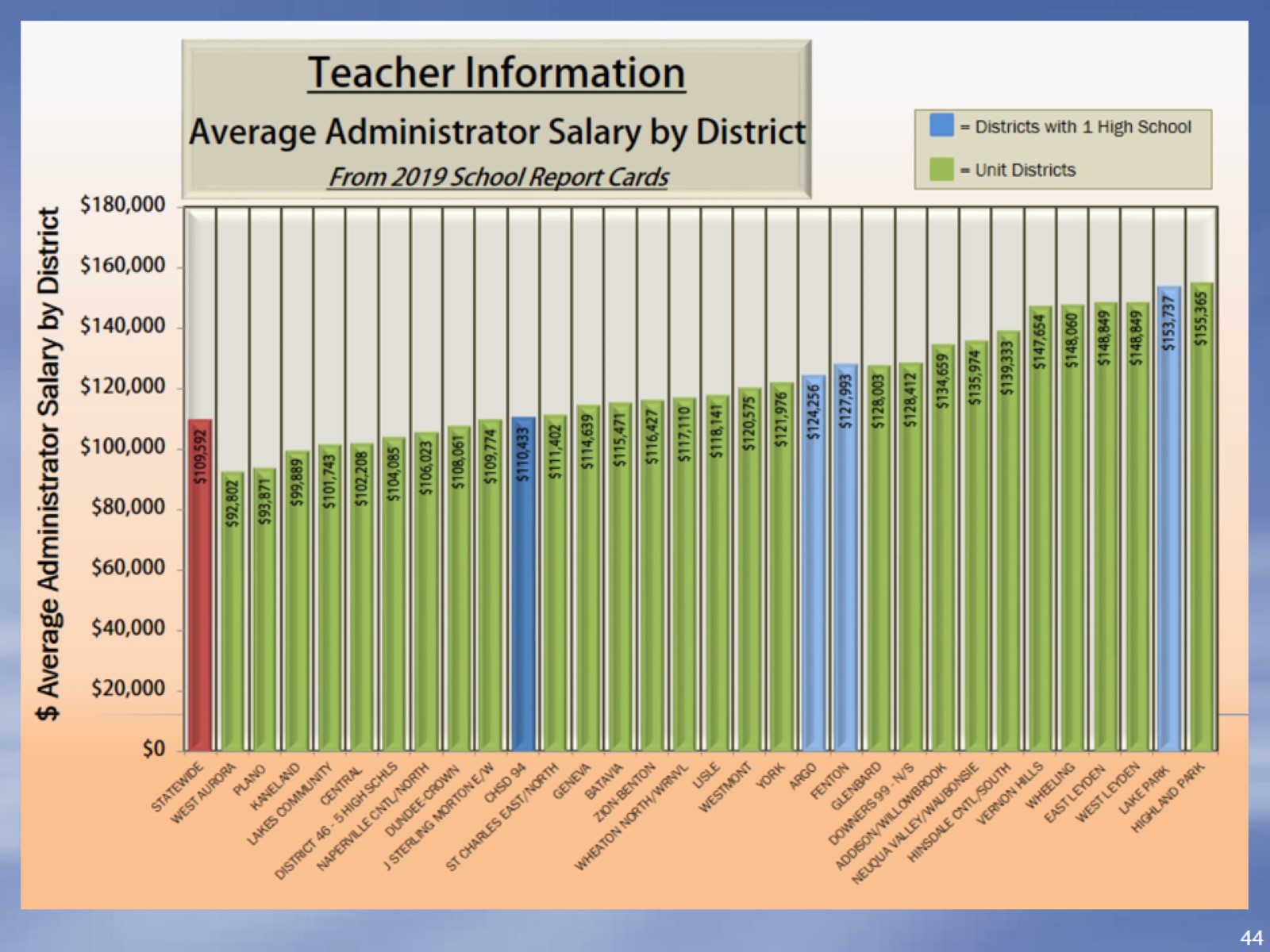